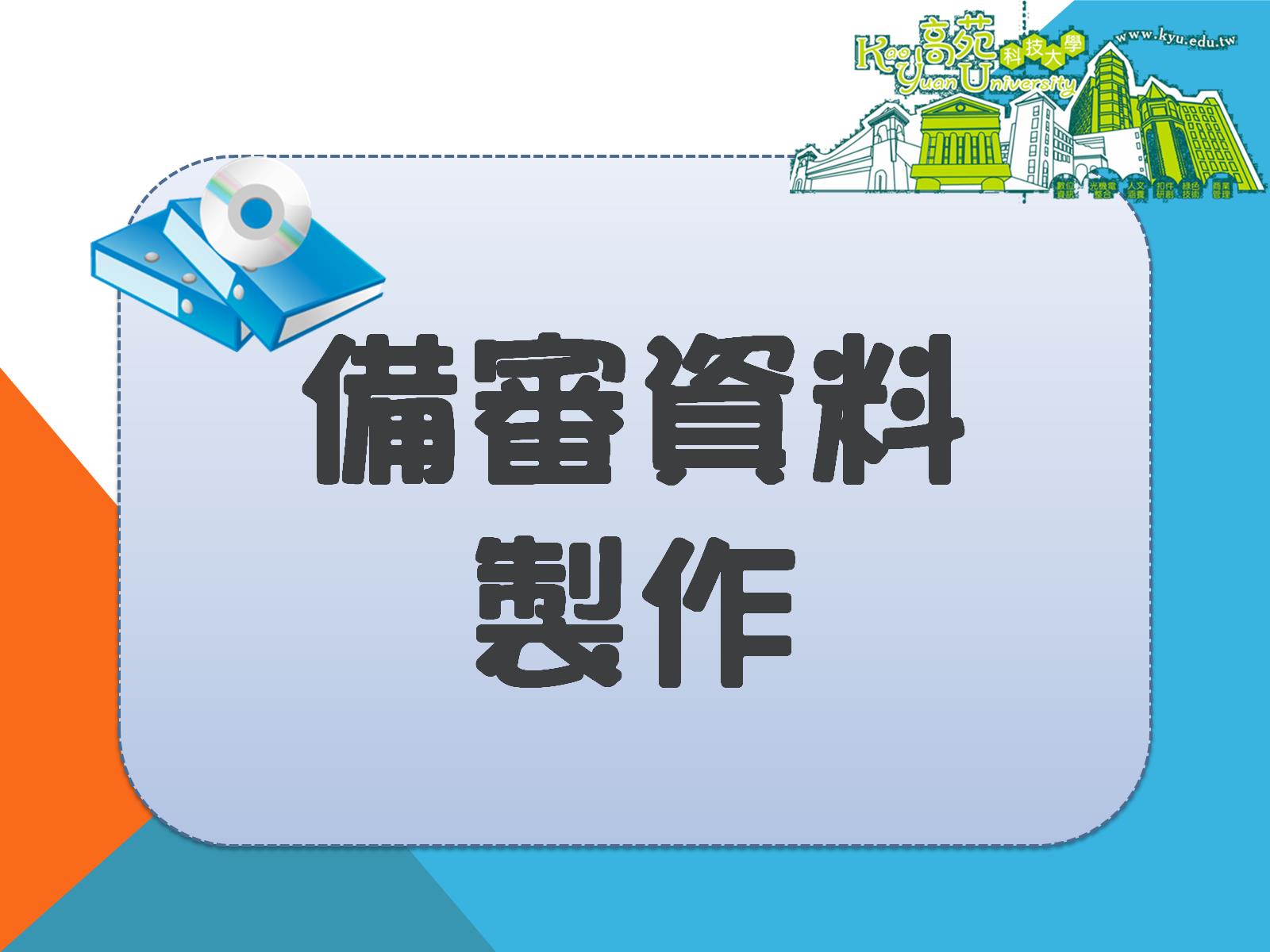 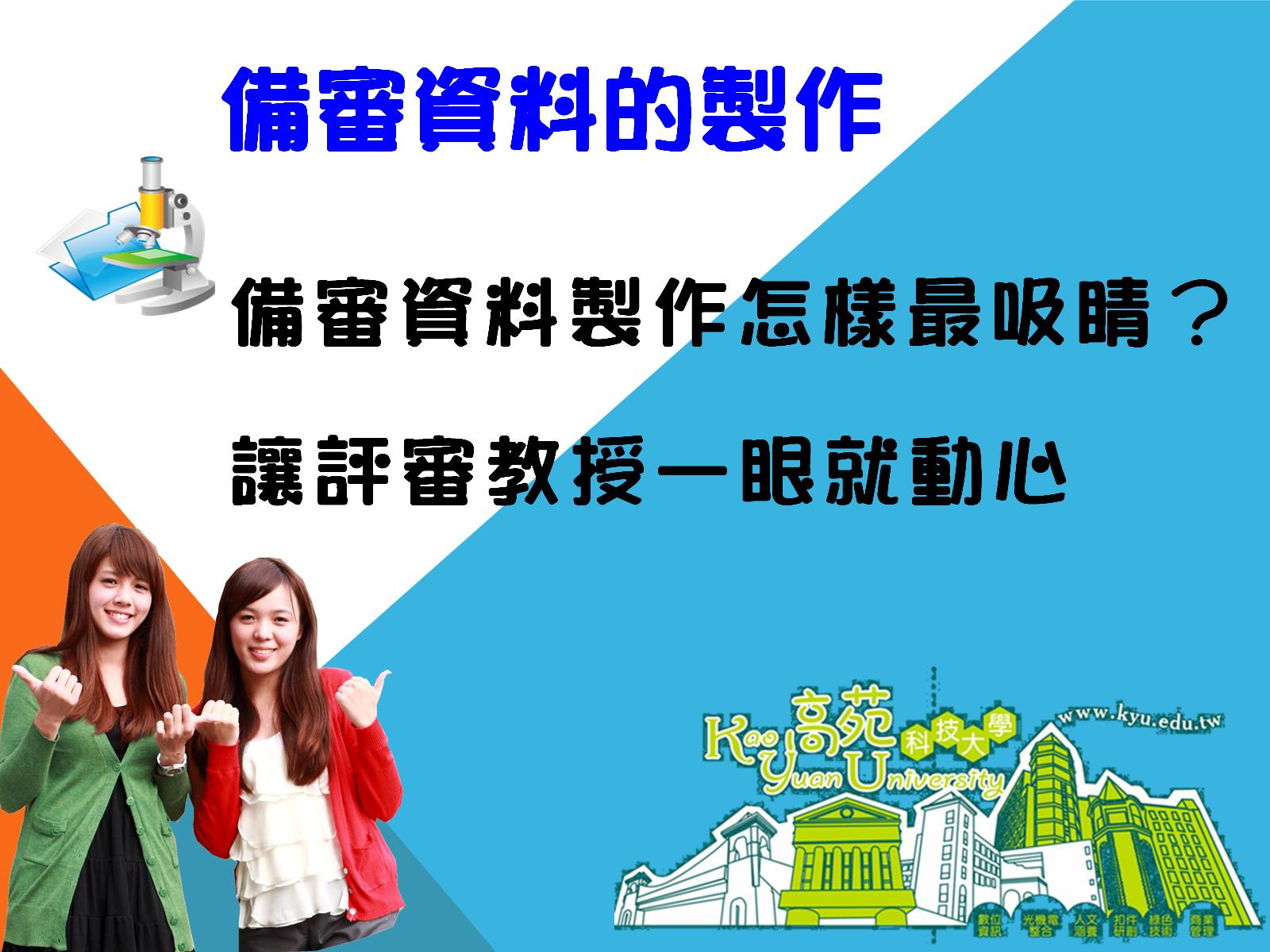 備審資料的製作
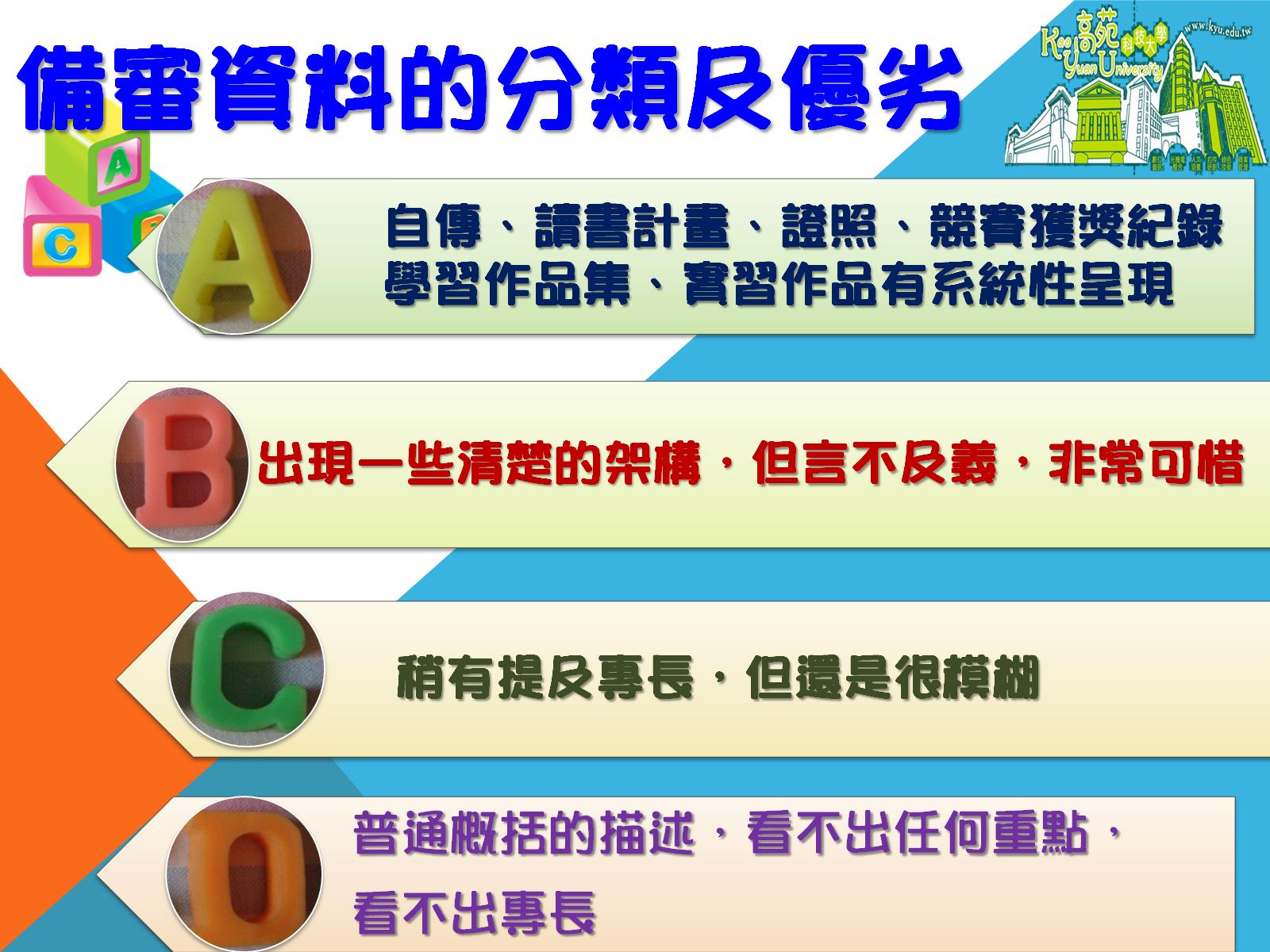 備審資料的分類及優劣
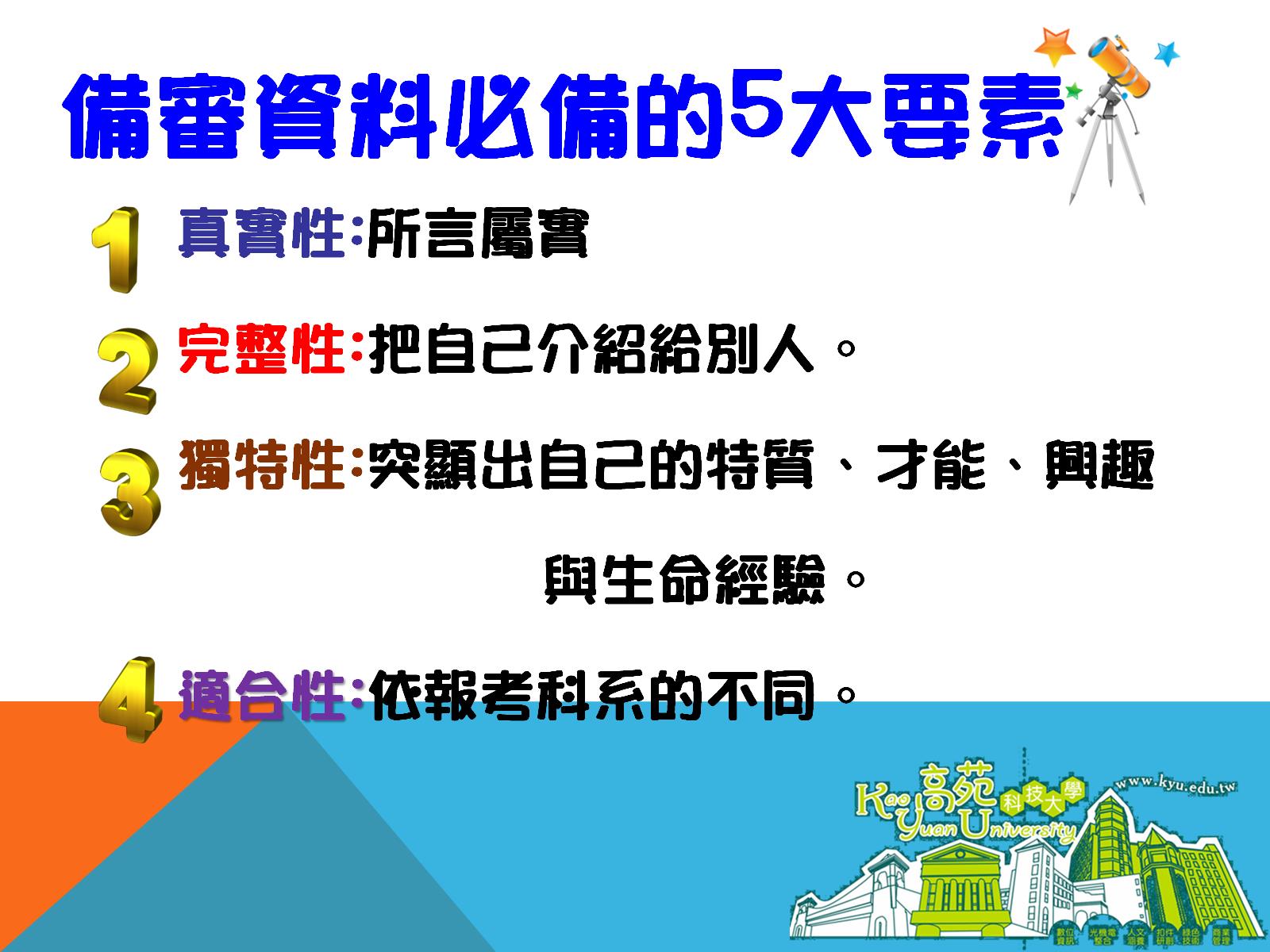 備審資料必備的5大要素
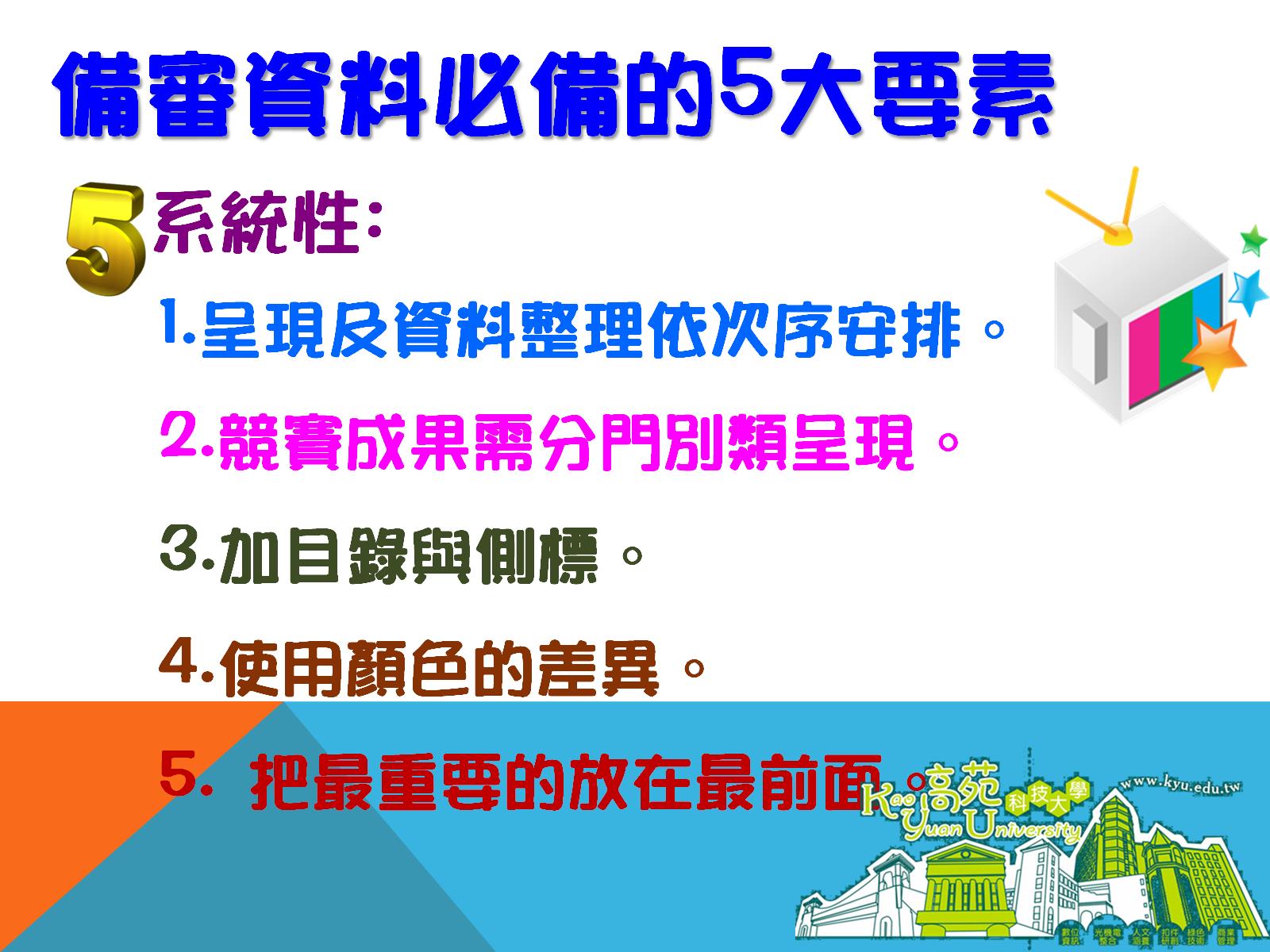 備審資料必備的5大要素
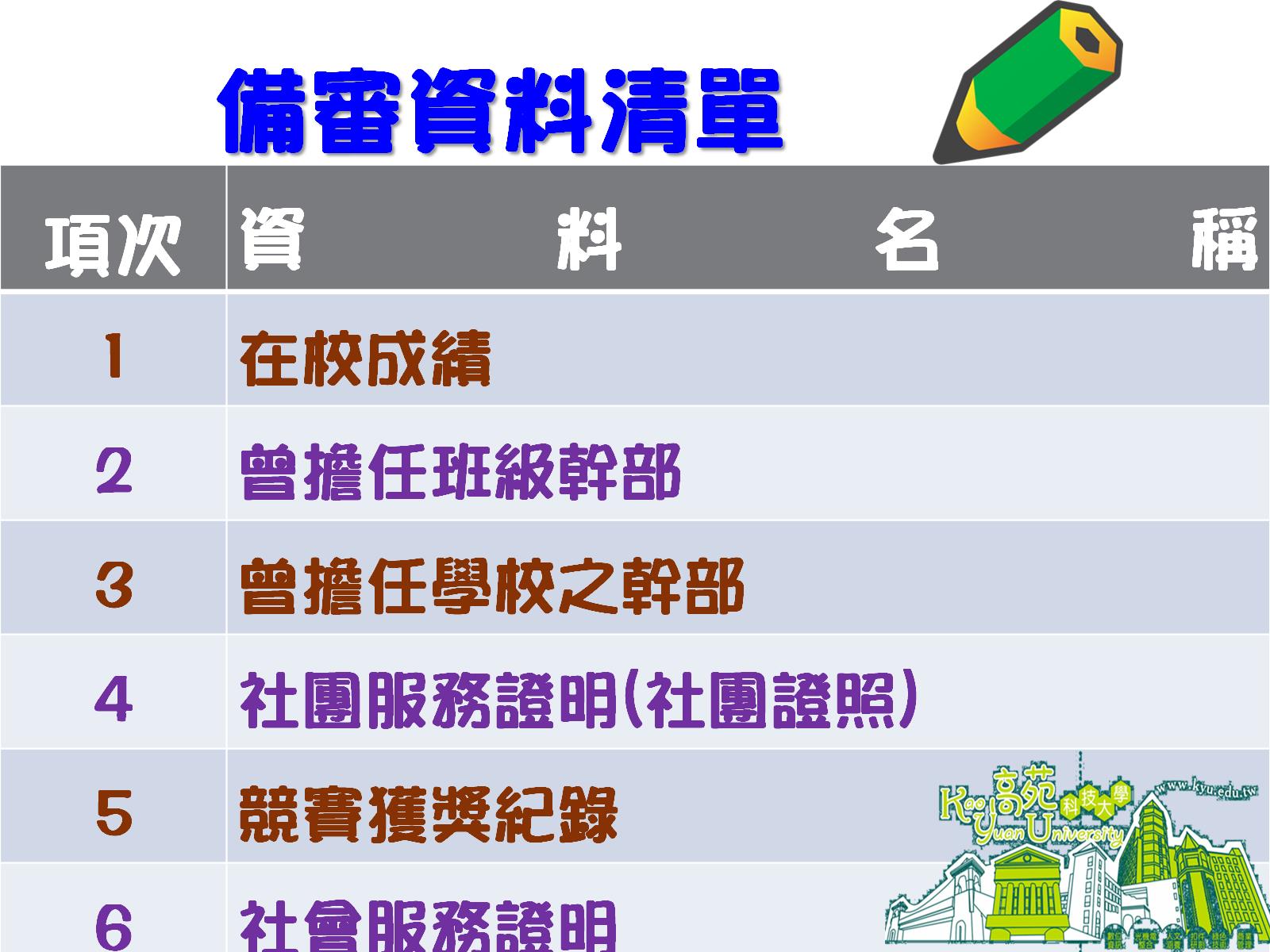 備審資料清單
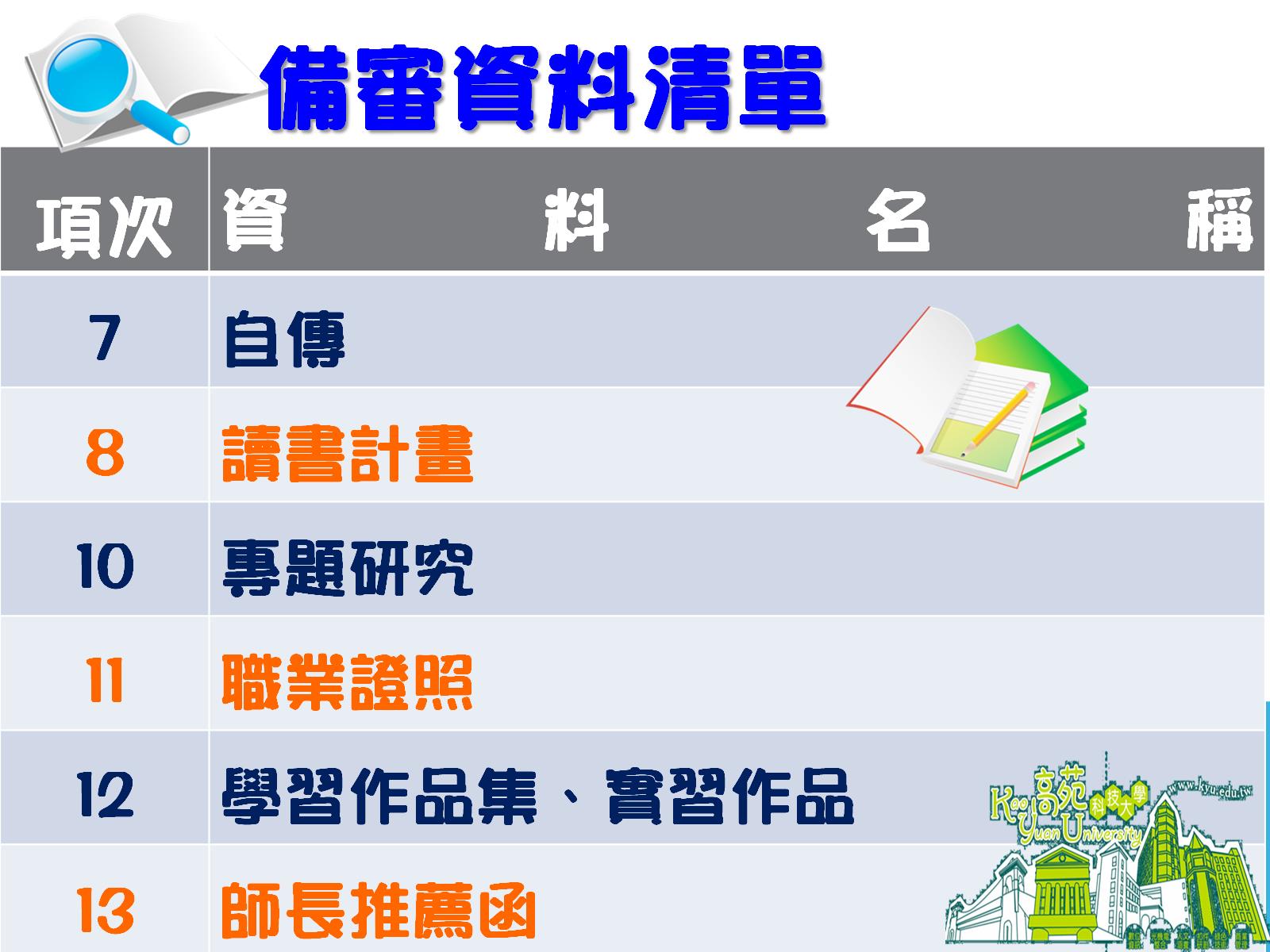 備審資料清單
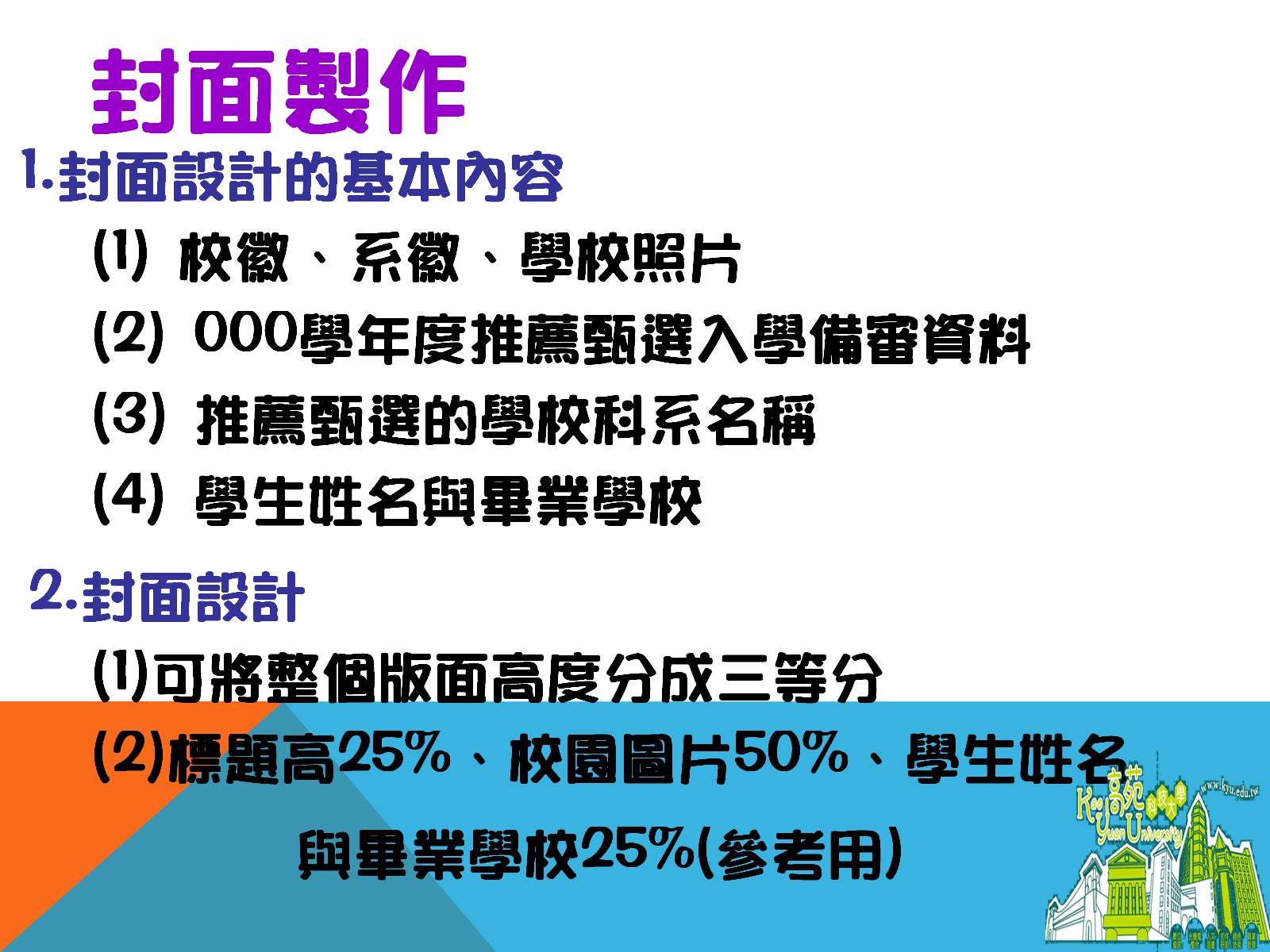 封面製作
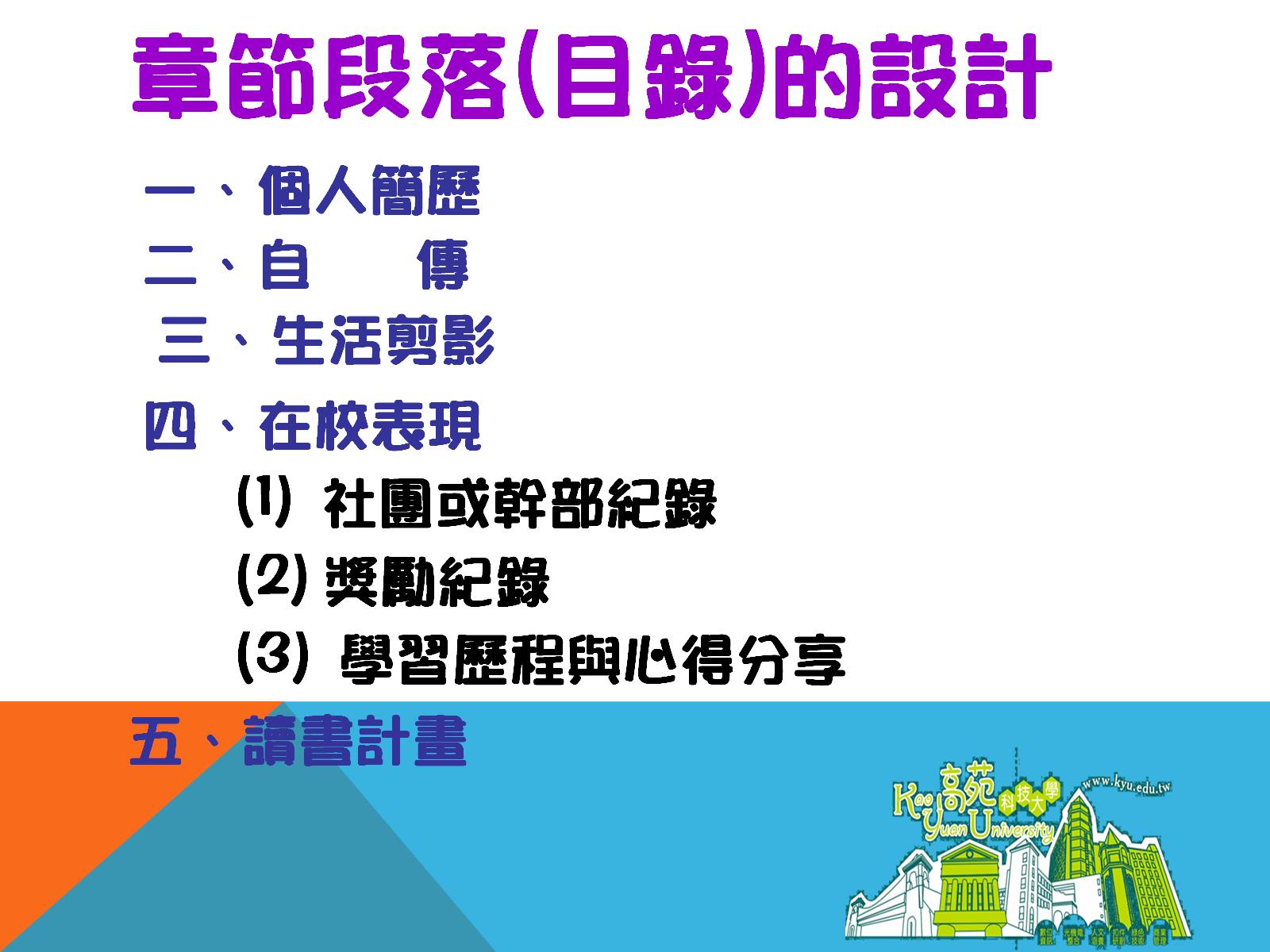 章節段落(目錄)的設計
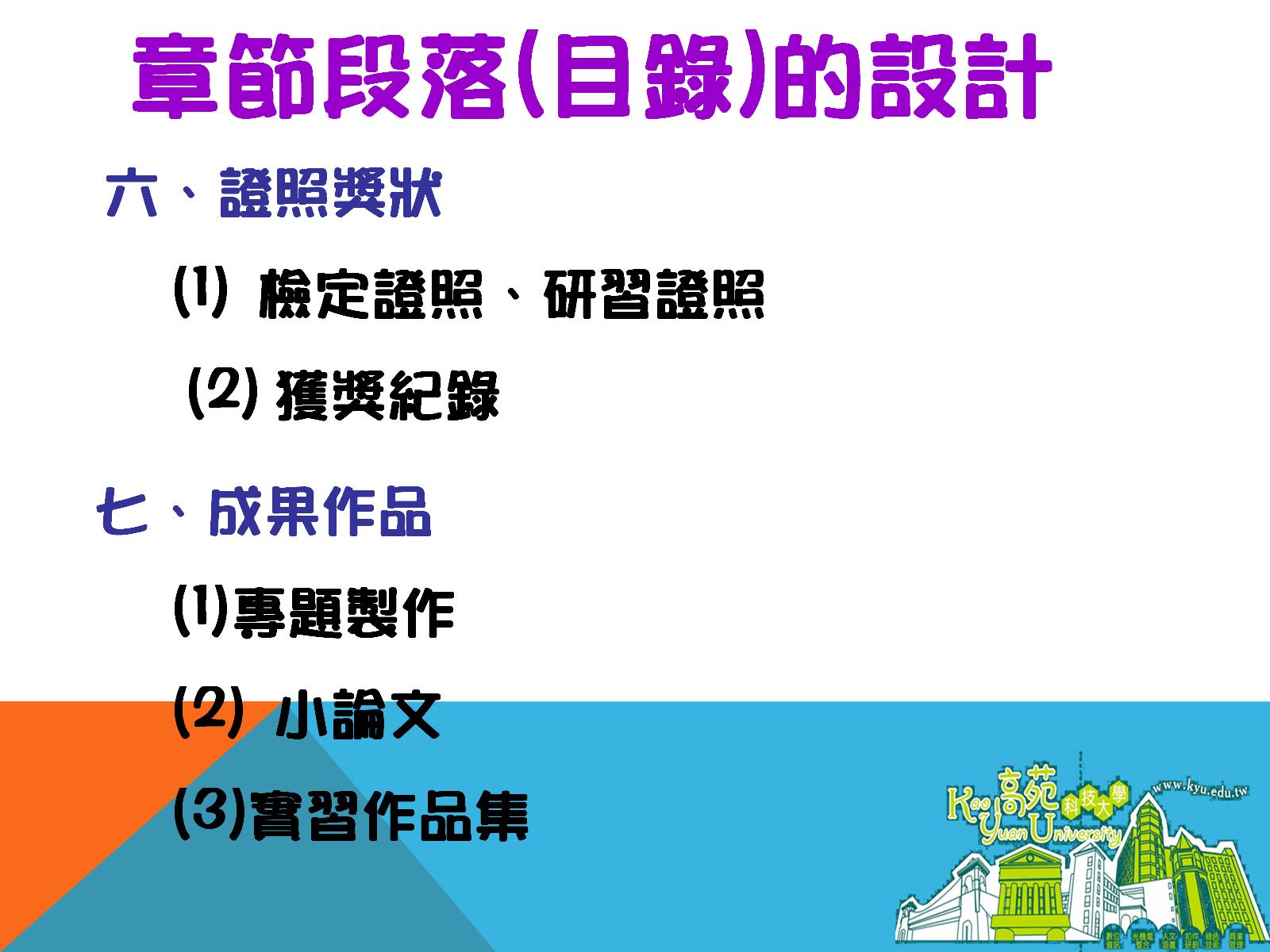 章節段落(目錄)的設計
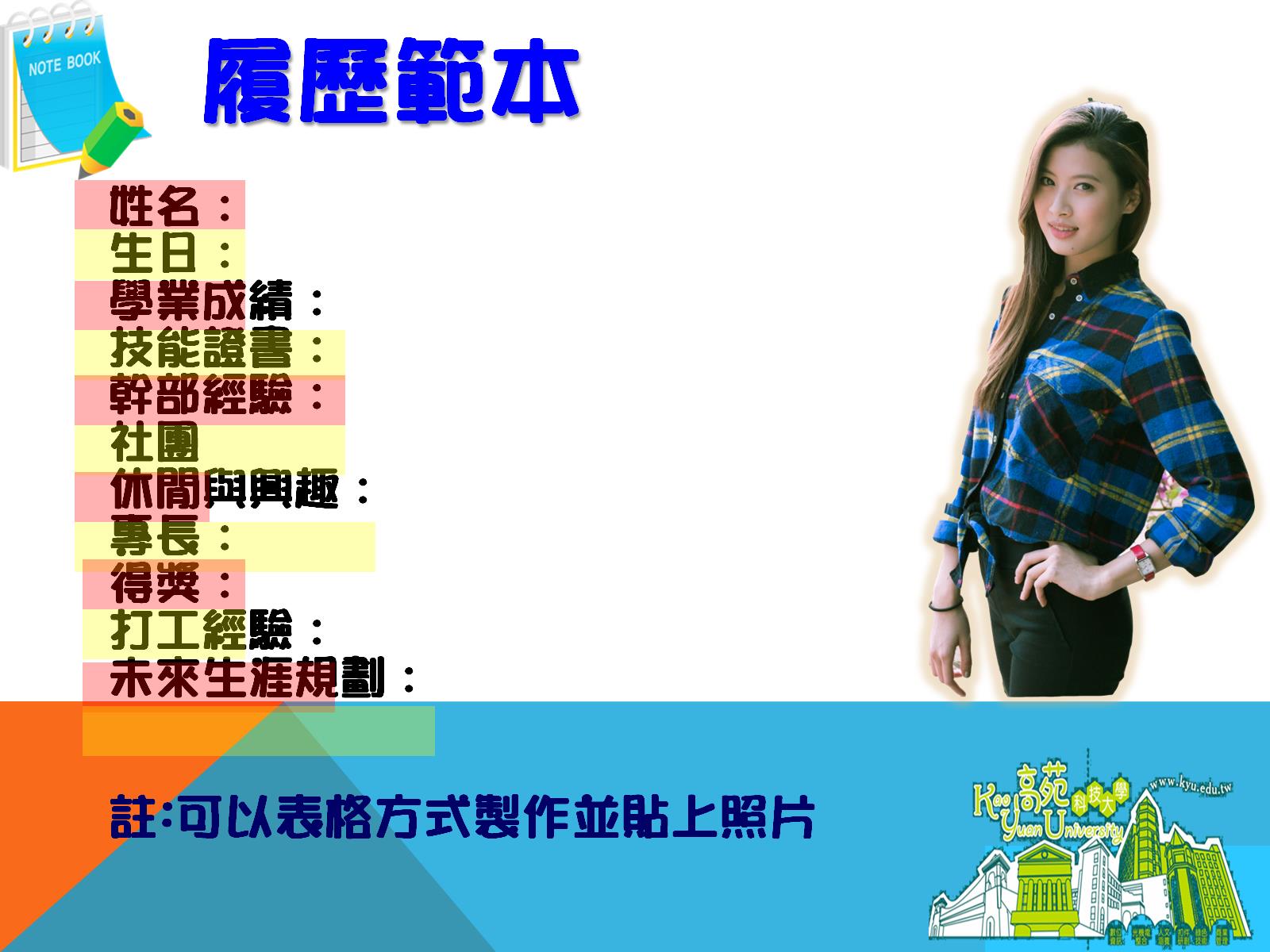 履歷範本
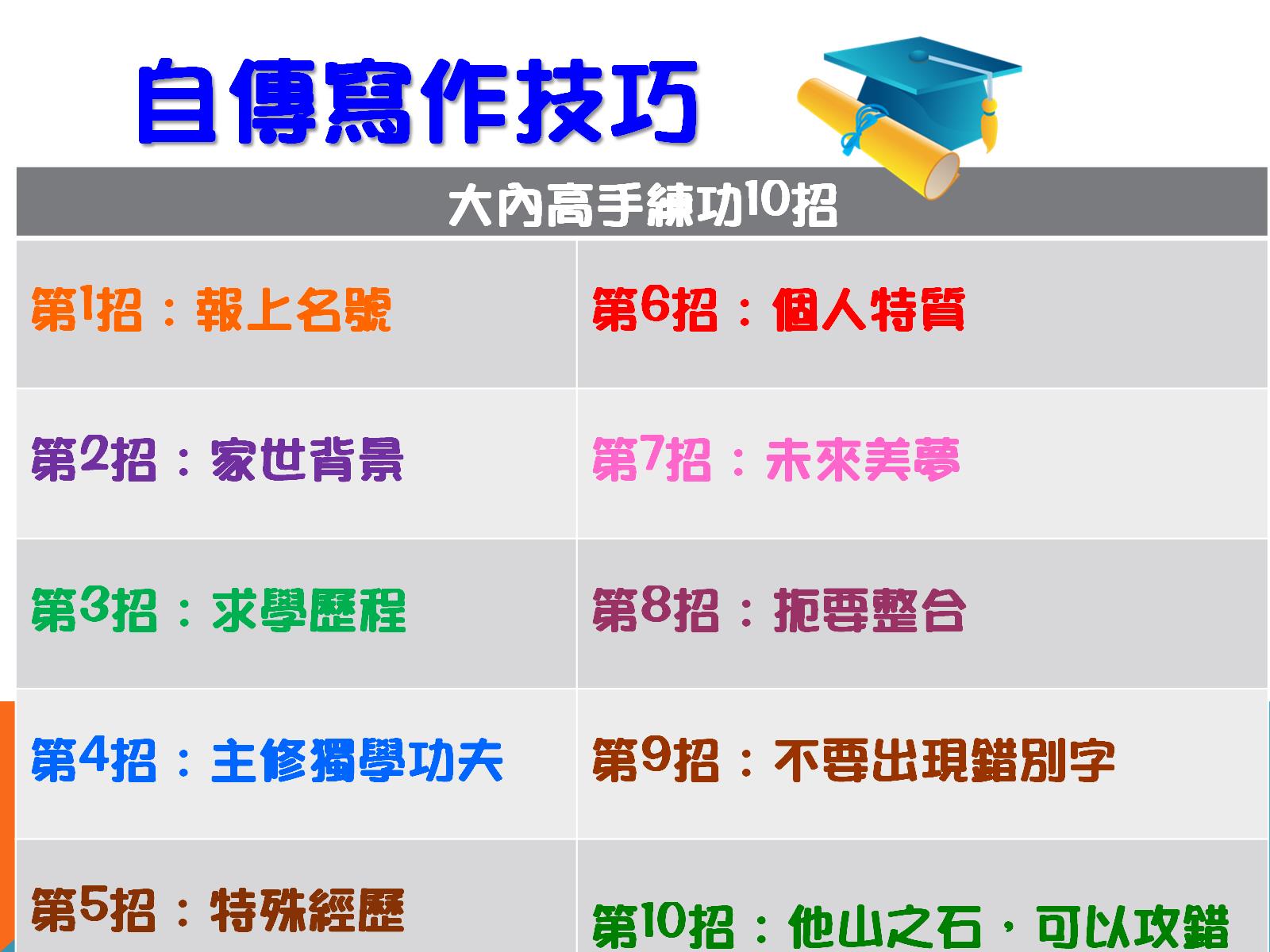 自傳寫作技巧
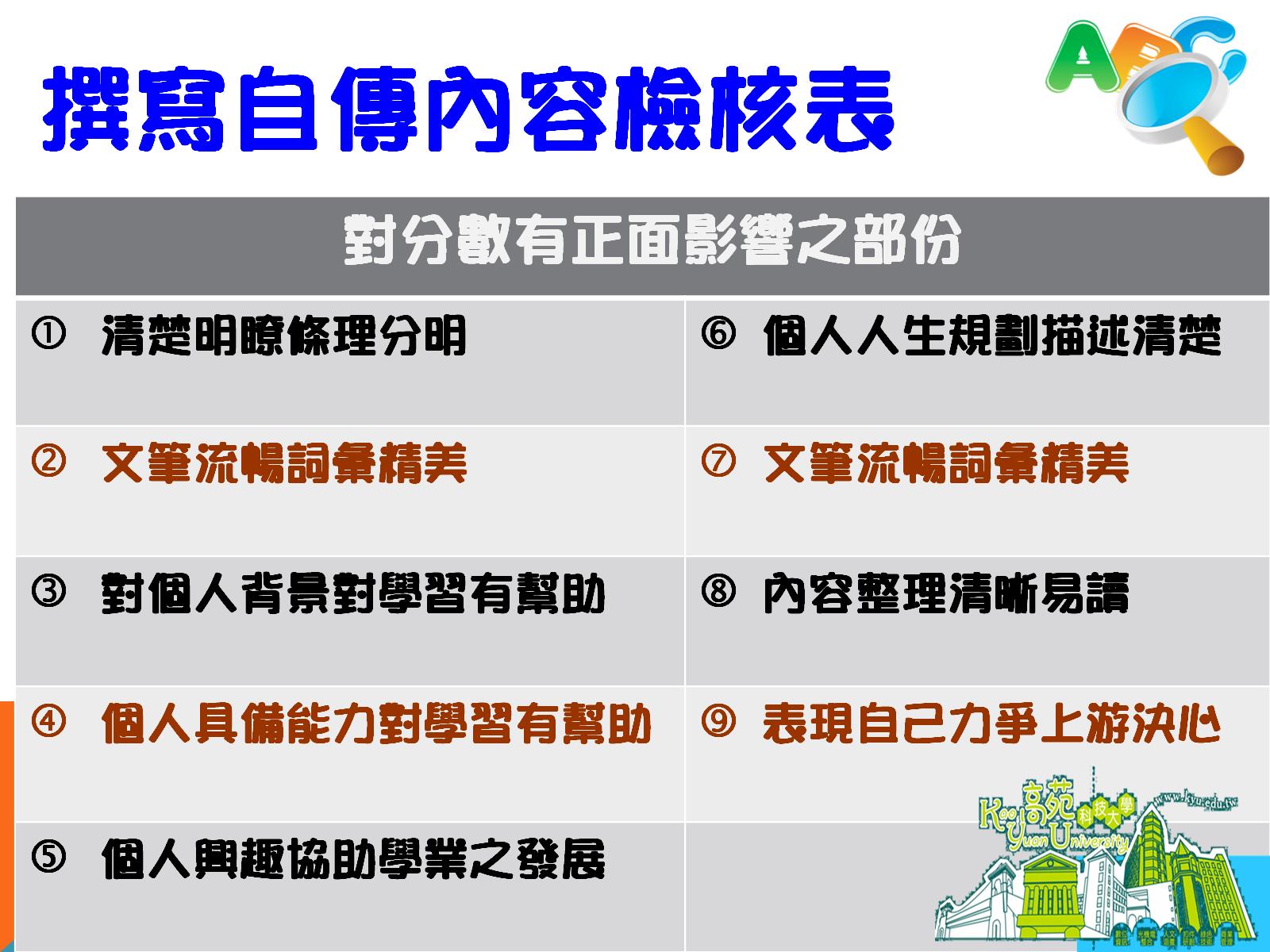 撰寫自傳內容檢核表
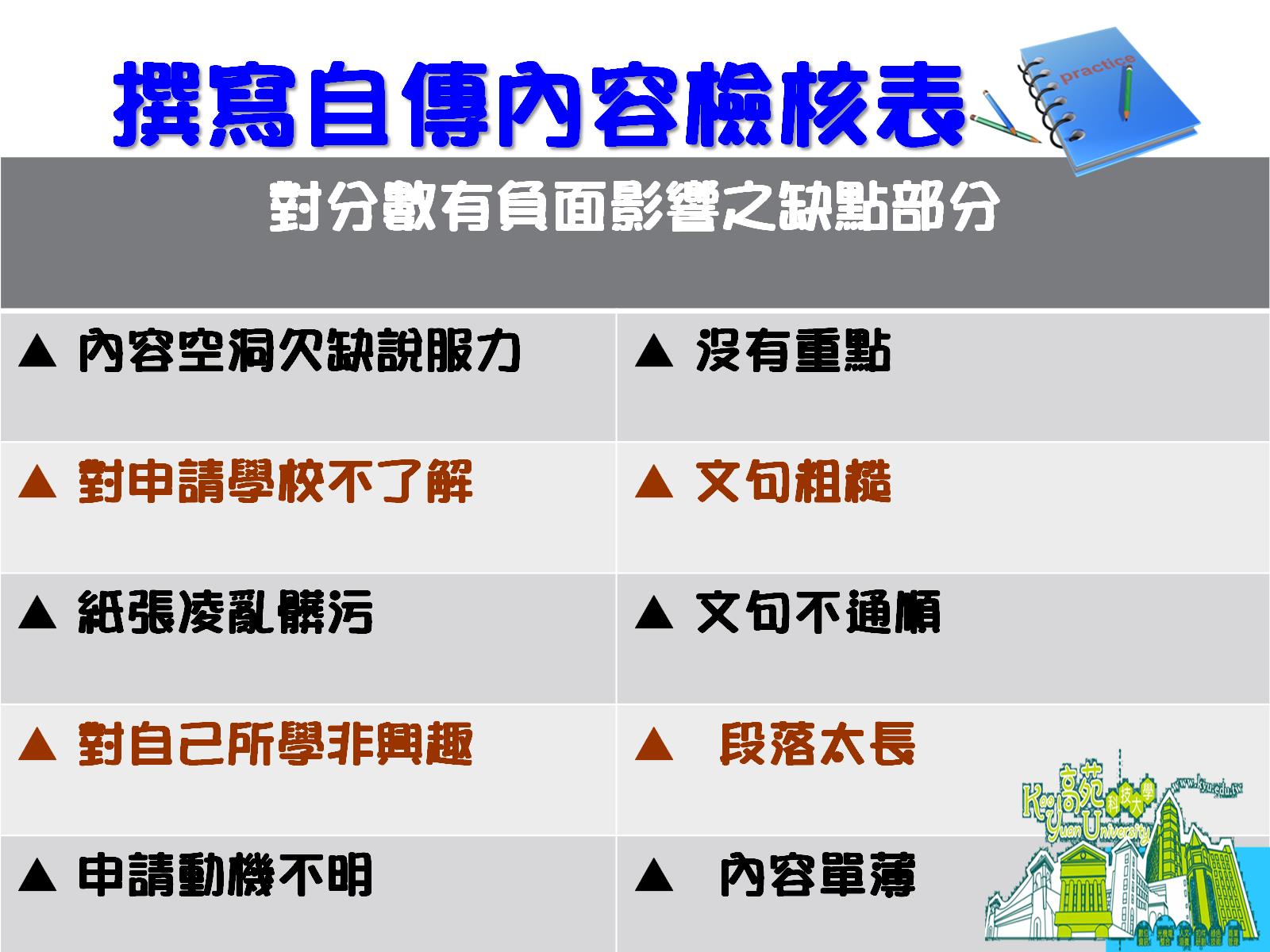 撰寫自傳內容檢核表
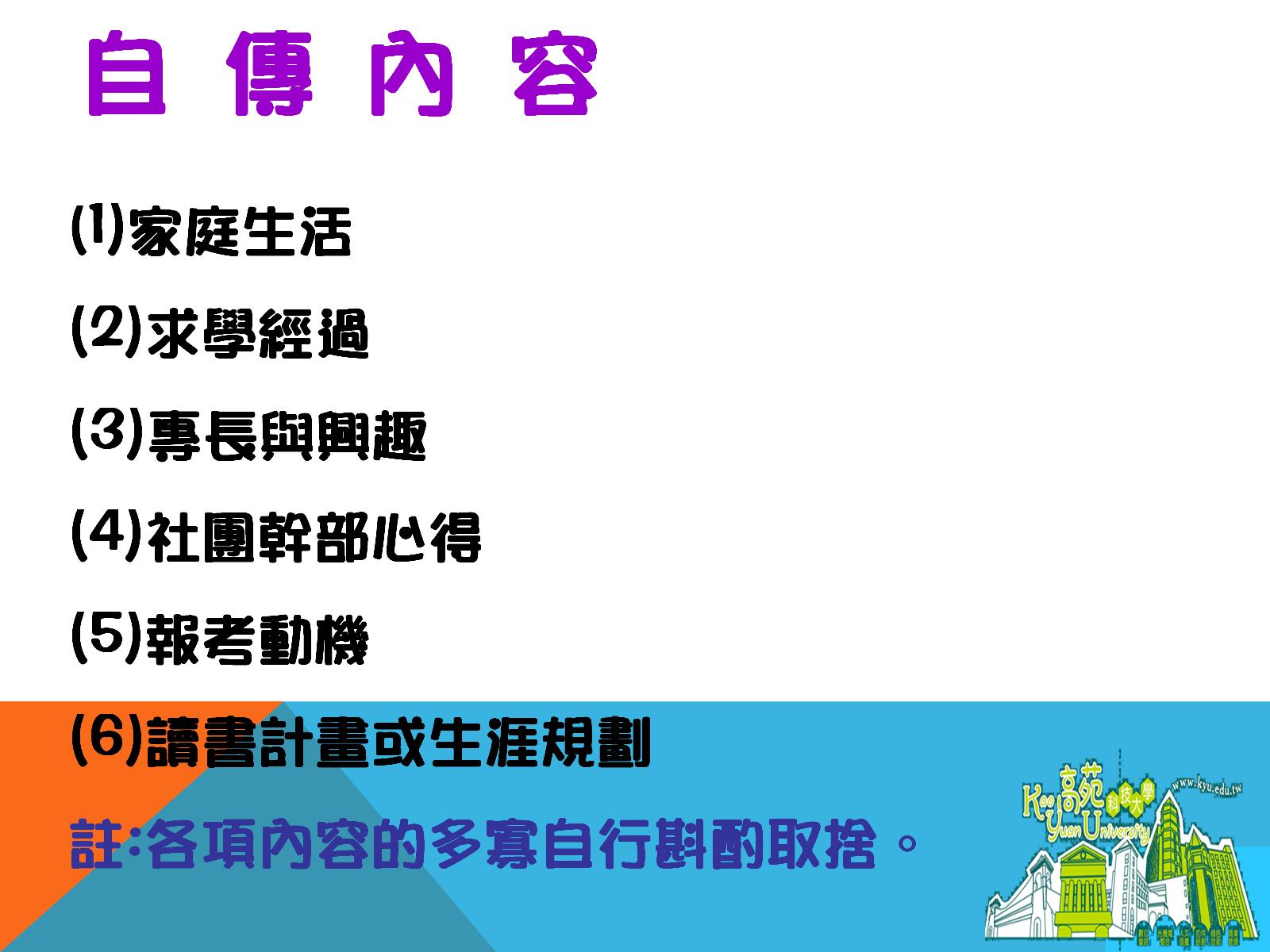 自 傳 內 容
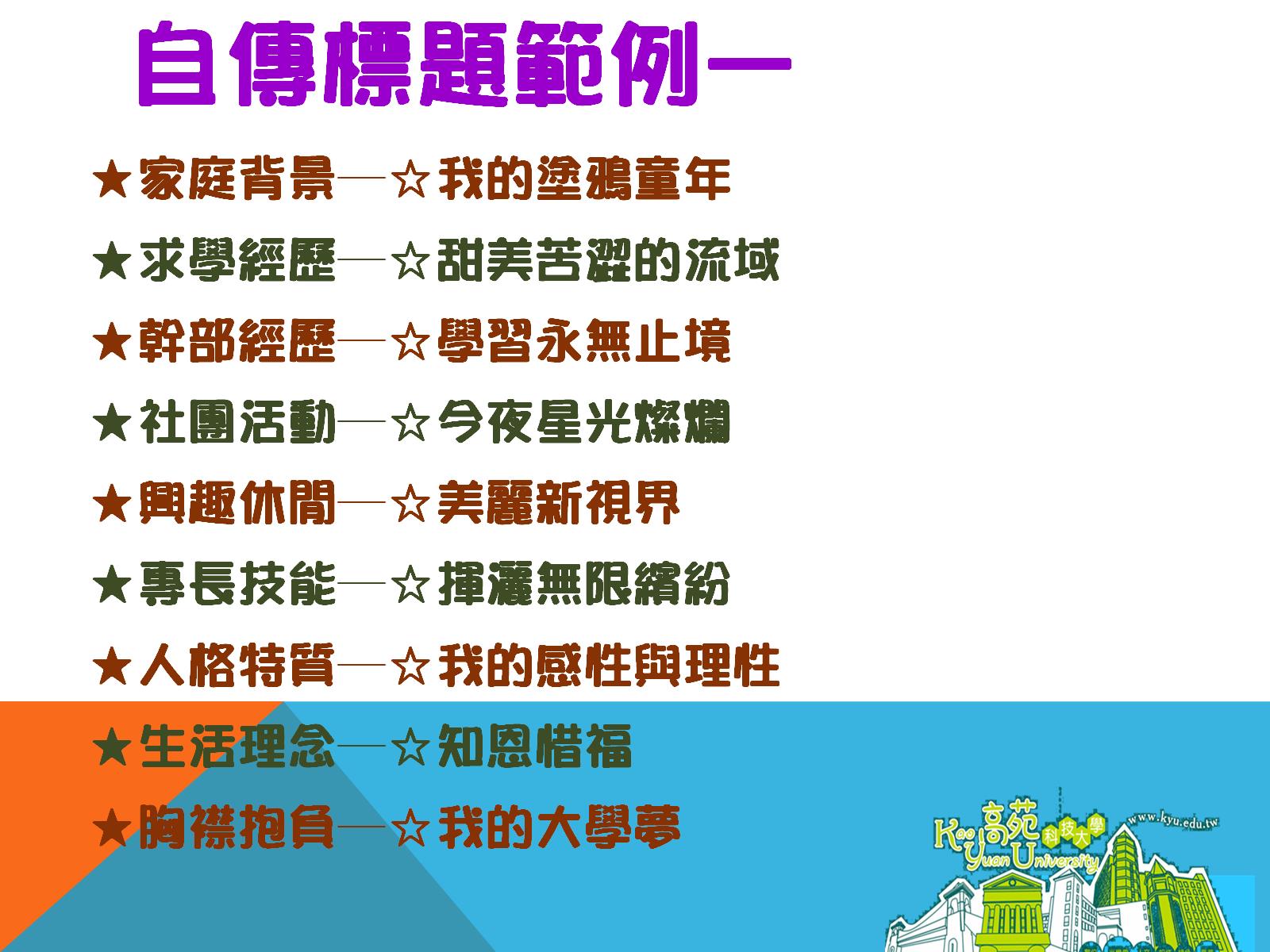 自傳標題範例一
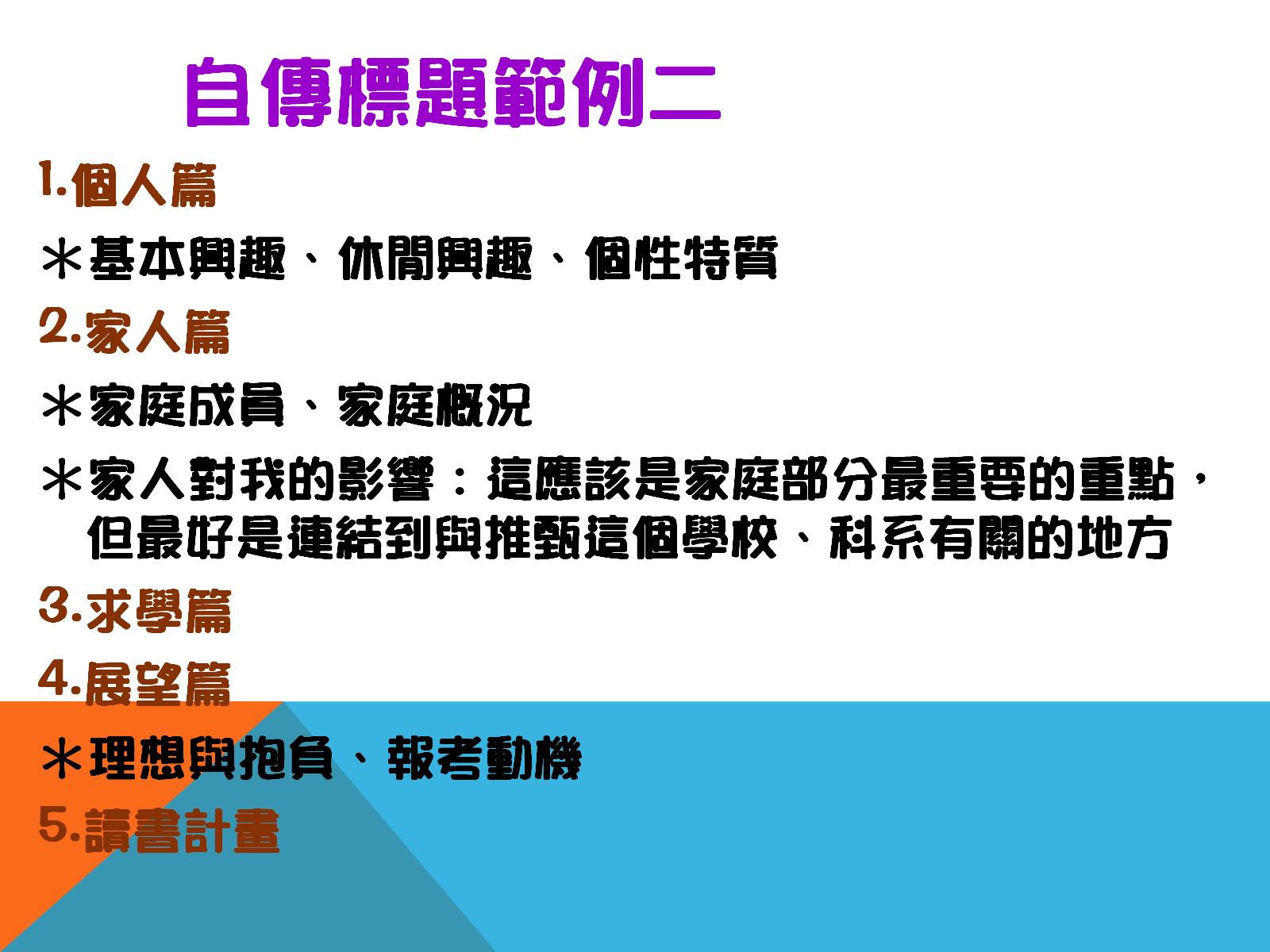 自傳標題範例二
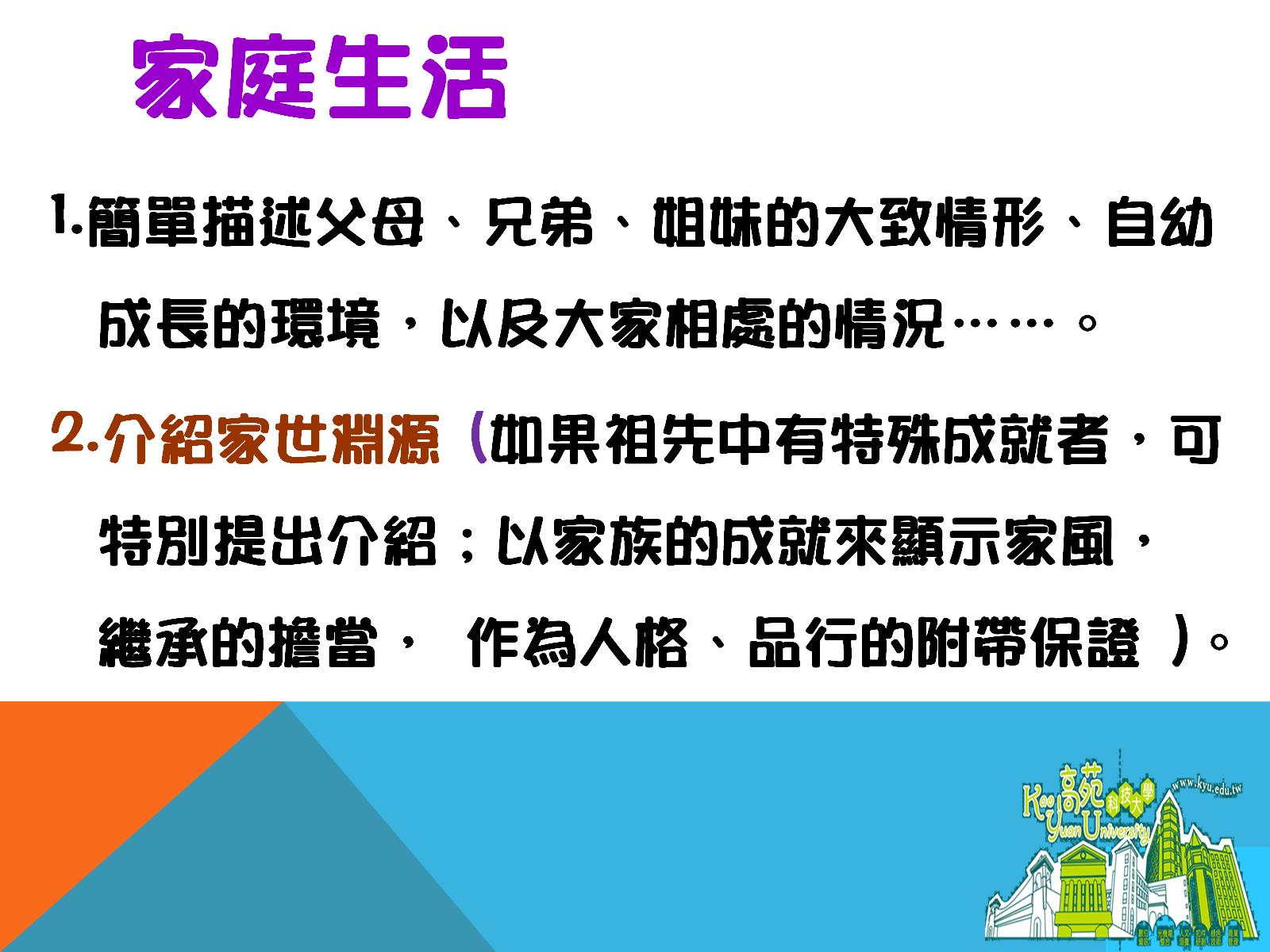 家庭生活
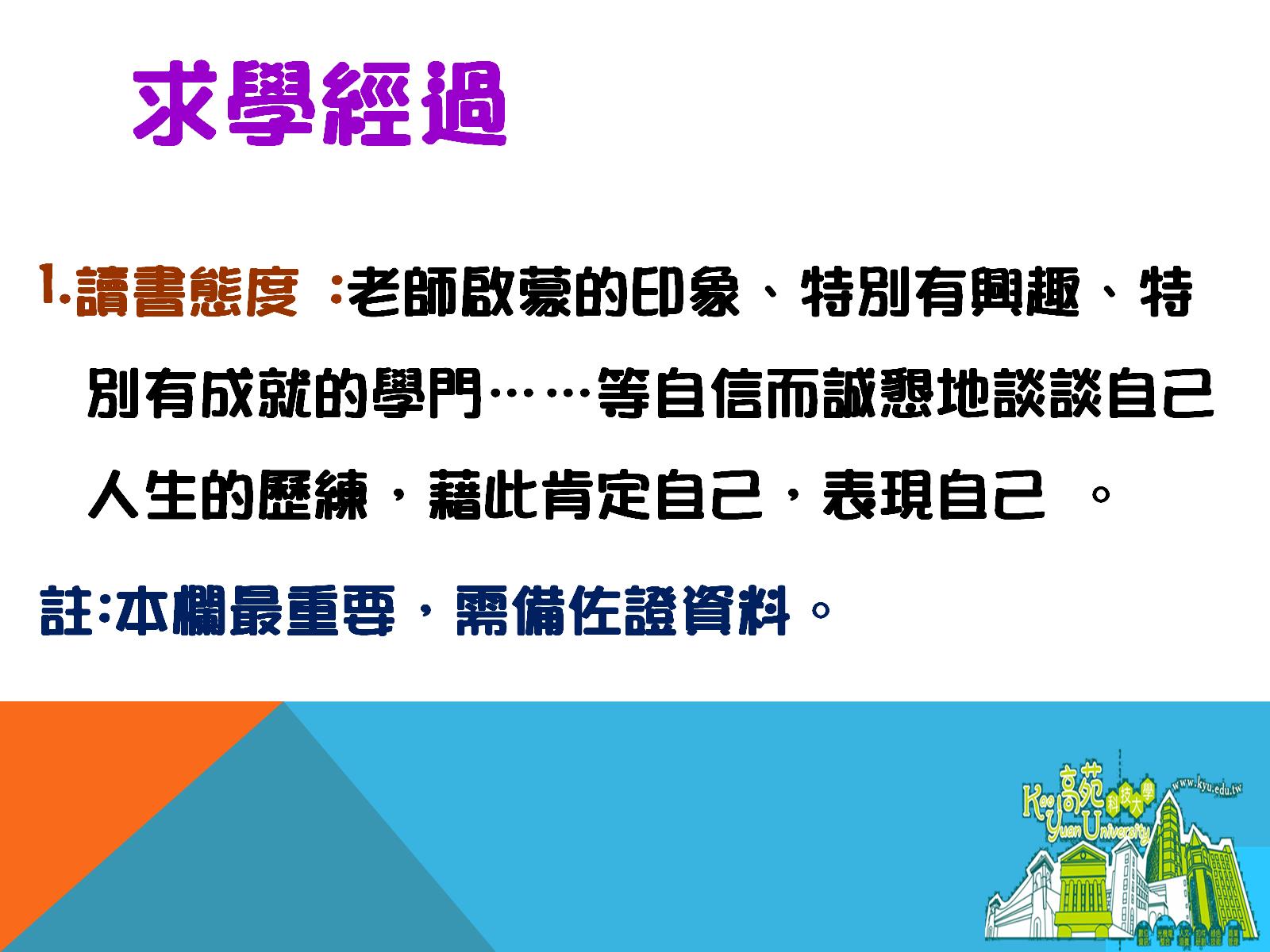 求學經過
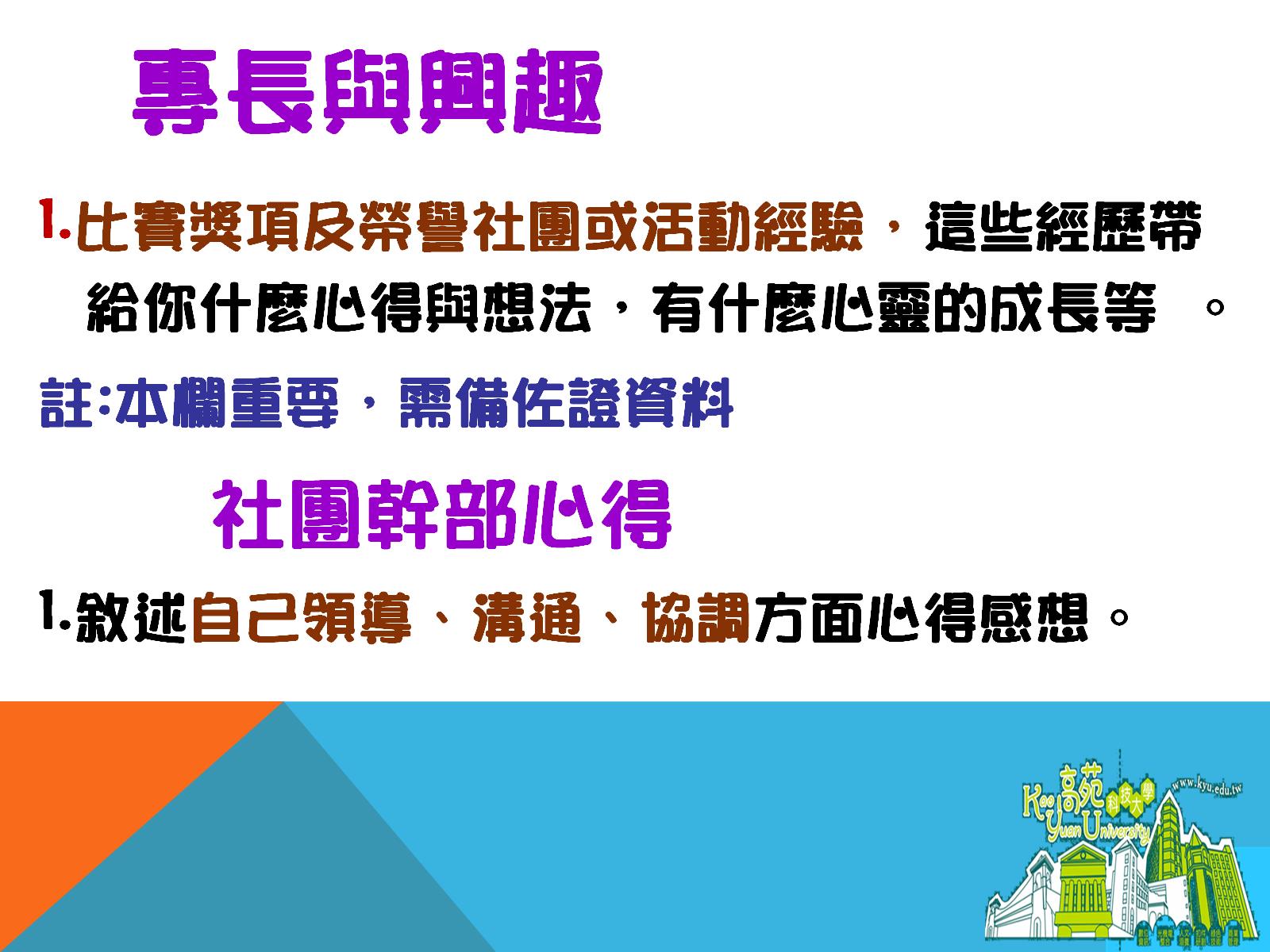 專長與興趣
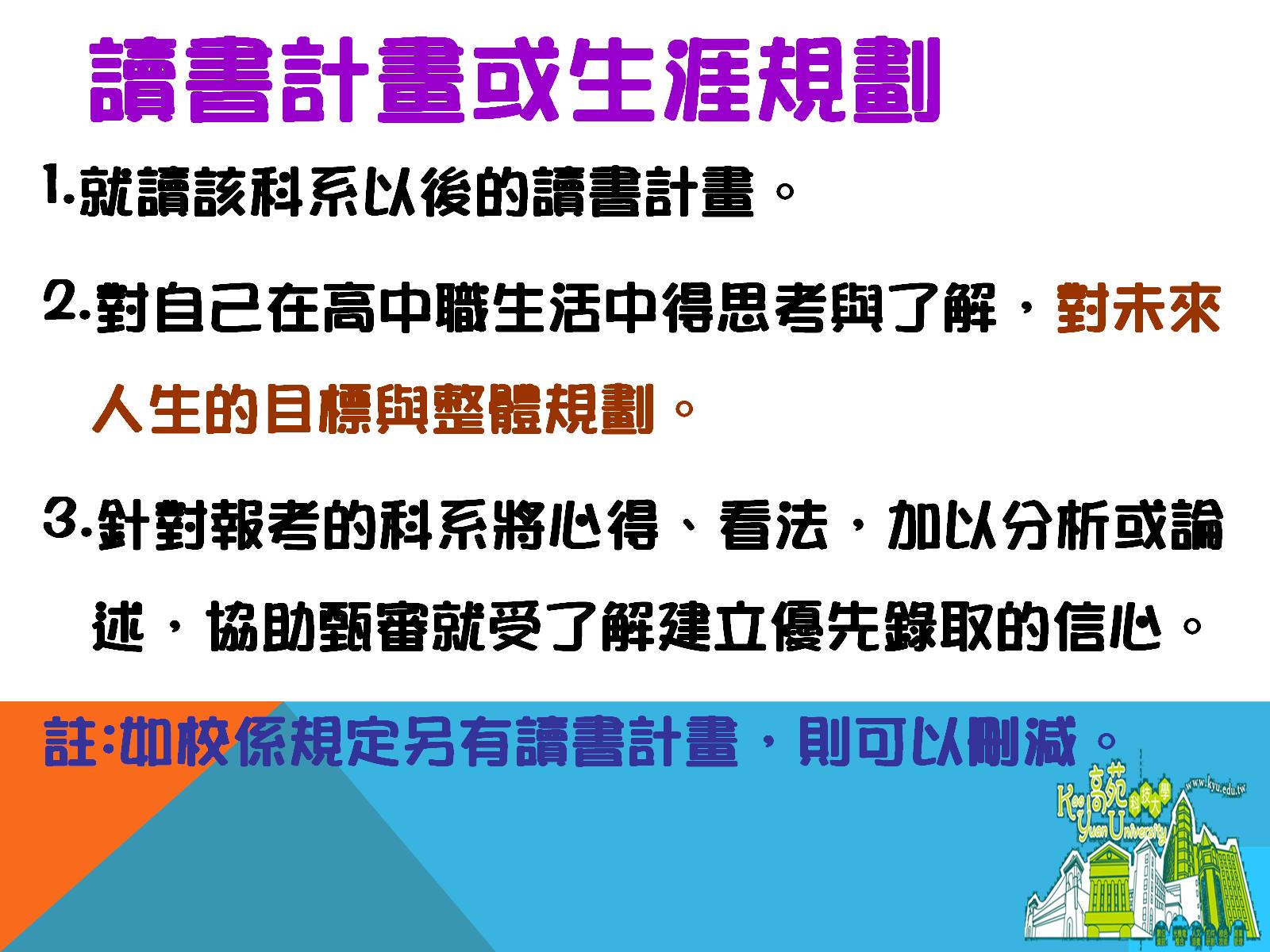 讀書計畫或生涯規劃
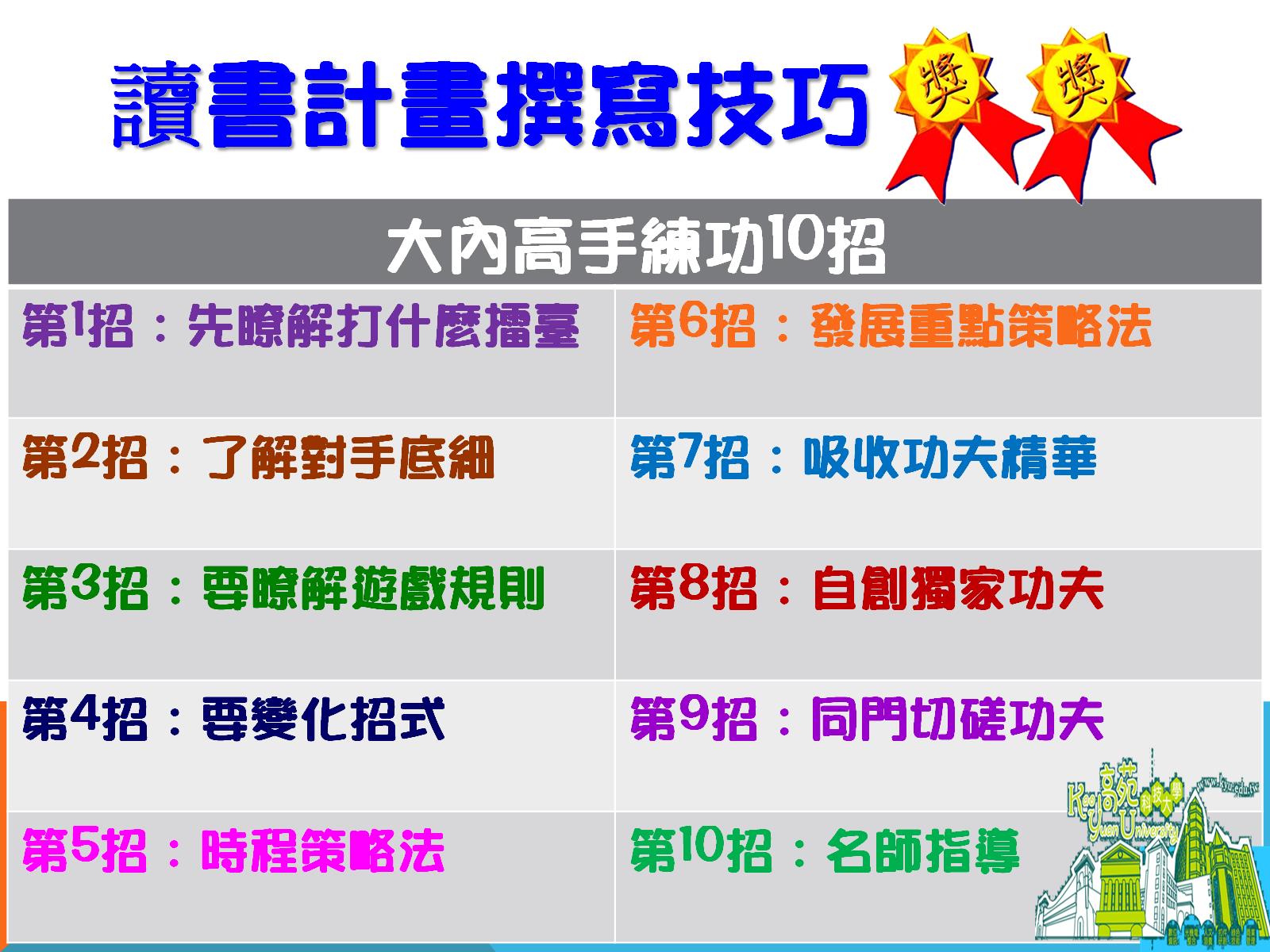 讀書計畫撰寫技巧
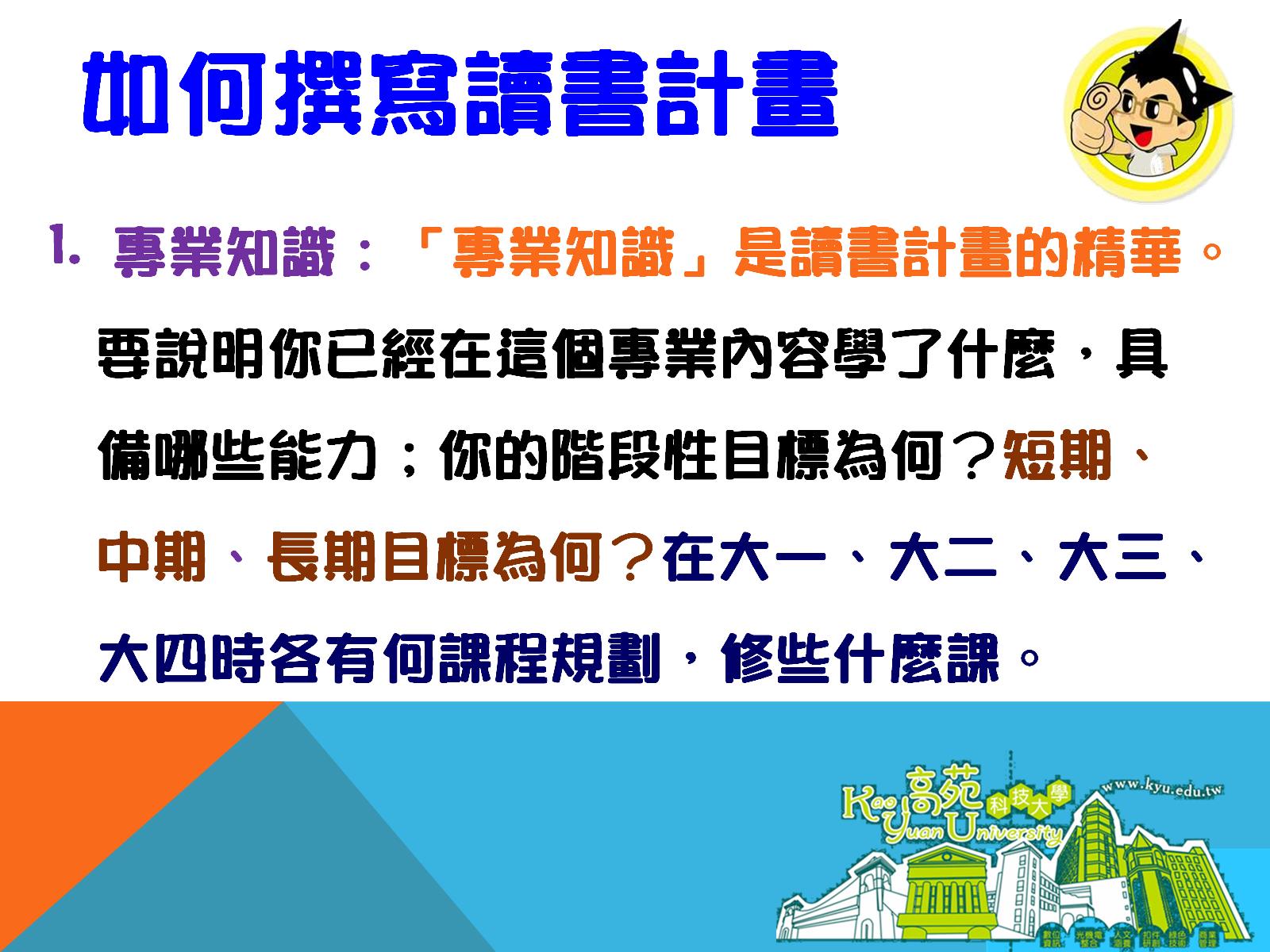 如何撰寫讀書計畫
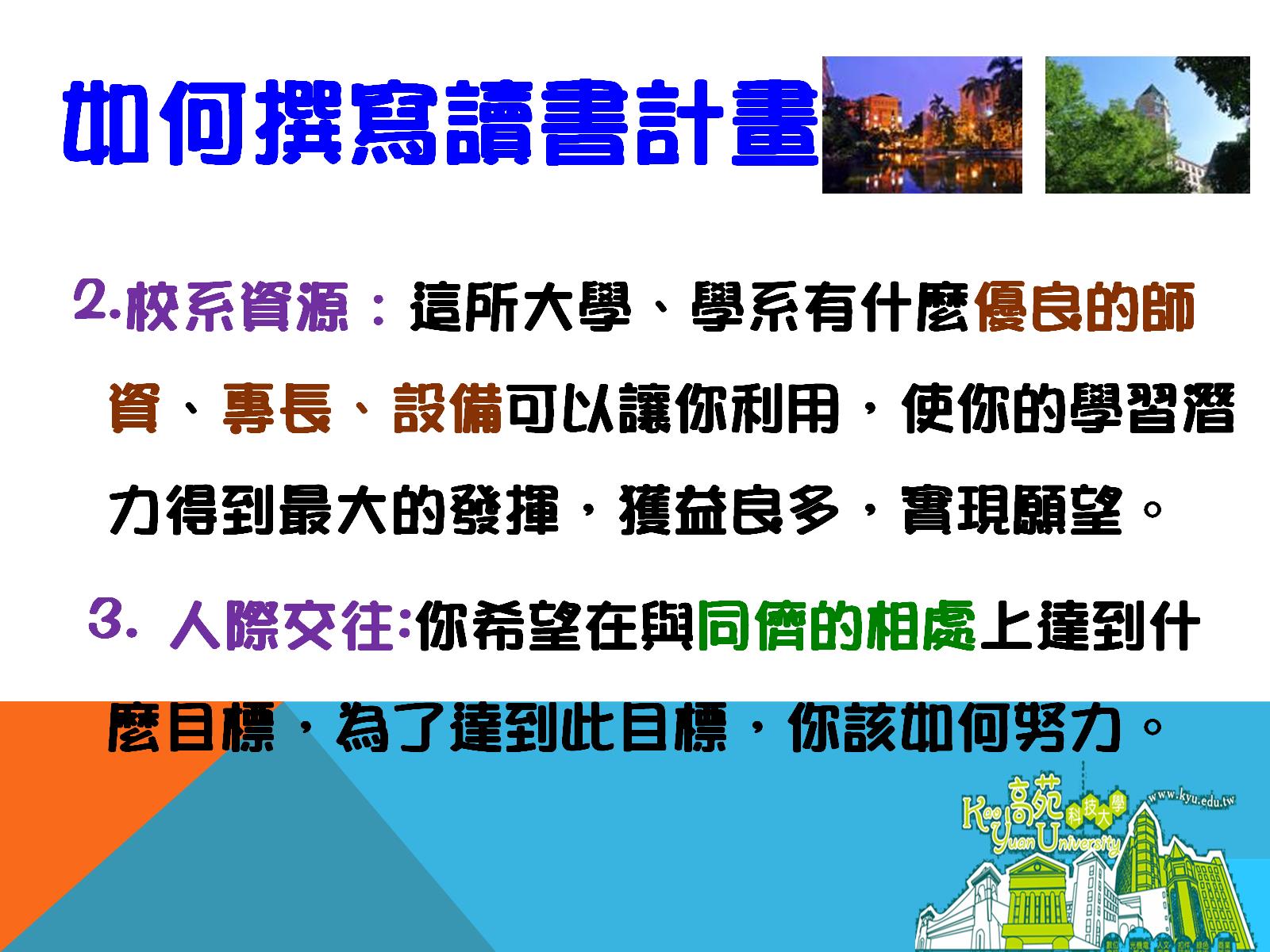 如何撰寫讀書計畫
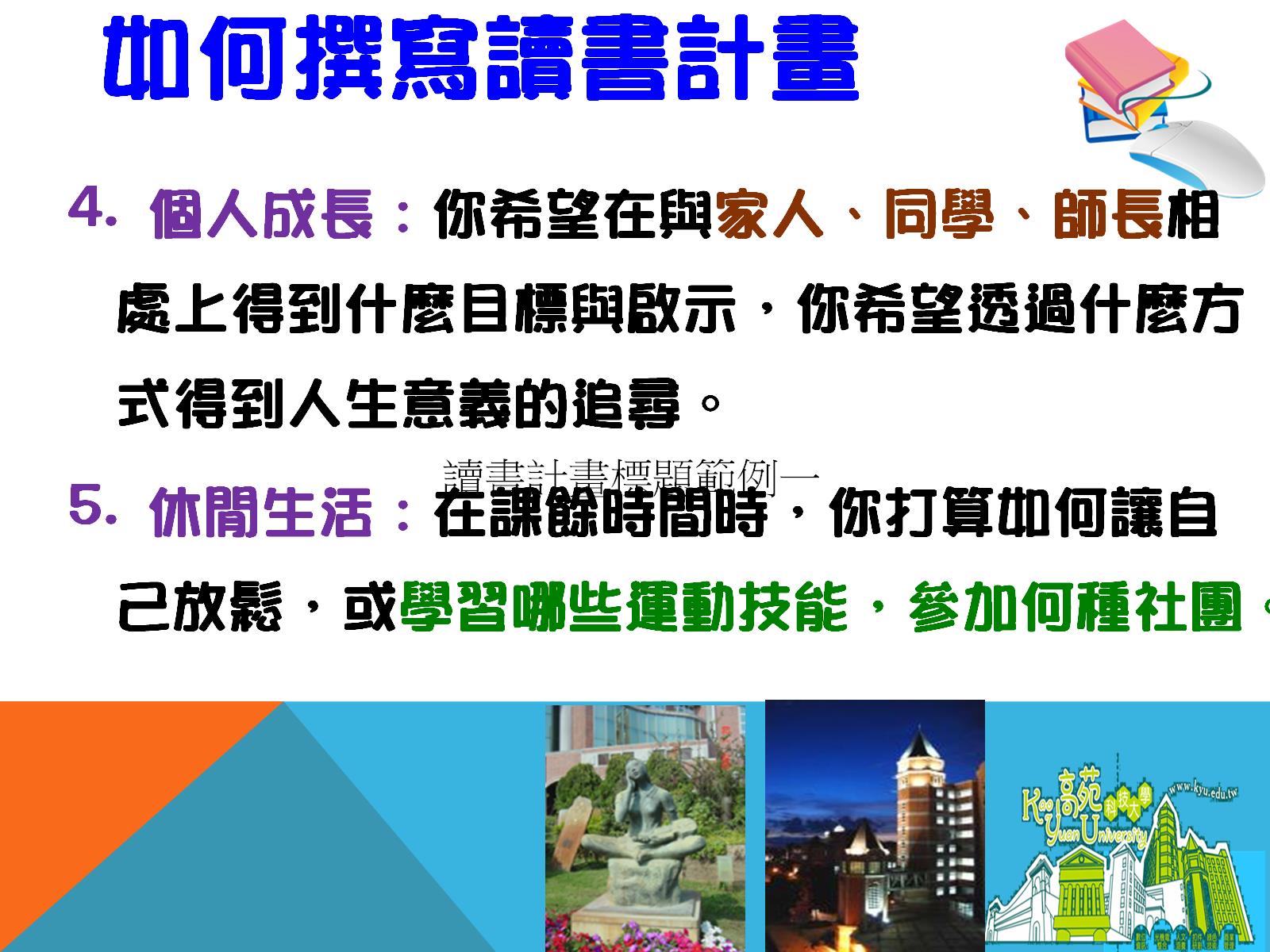 如何撰寫讀書計畫
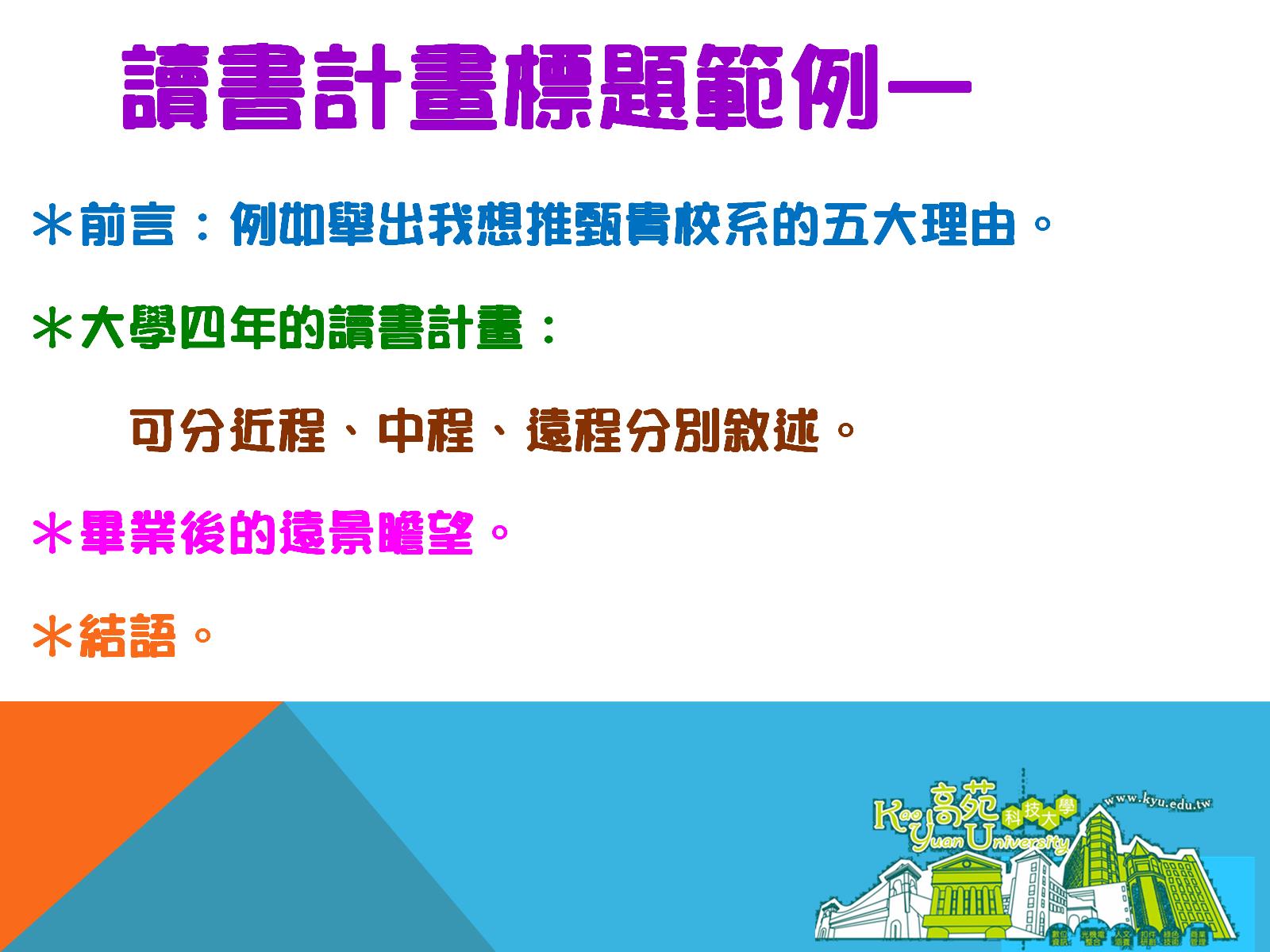 讀書計畫標題範例一
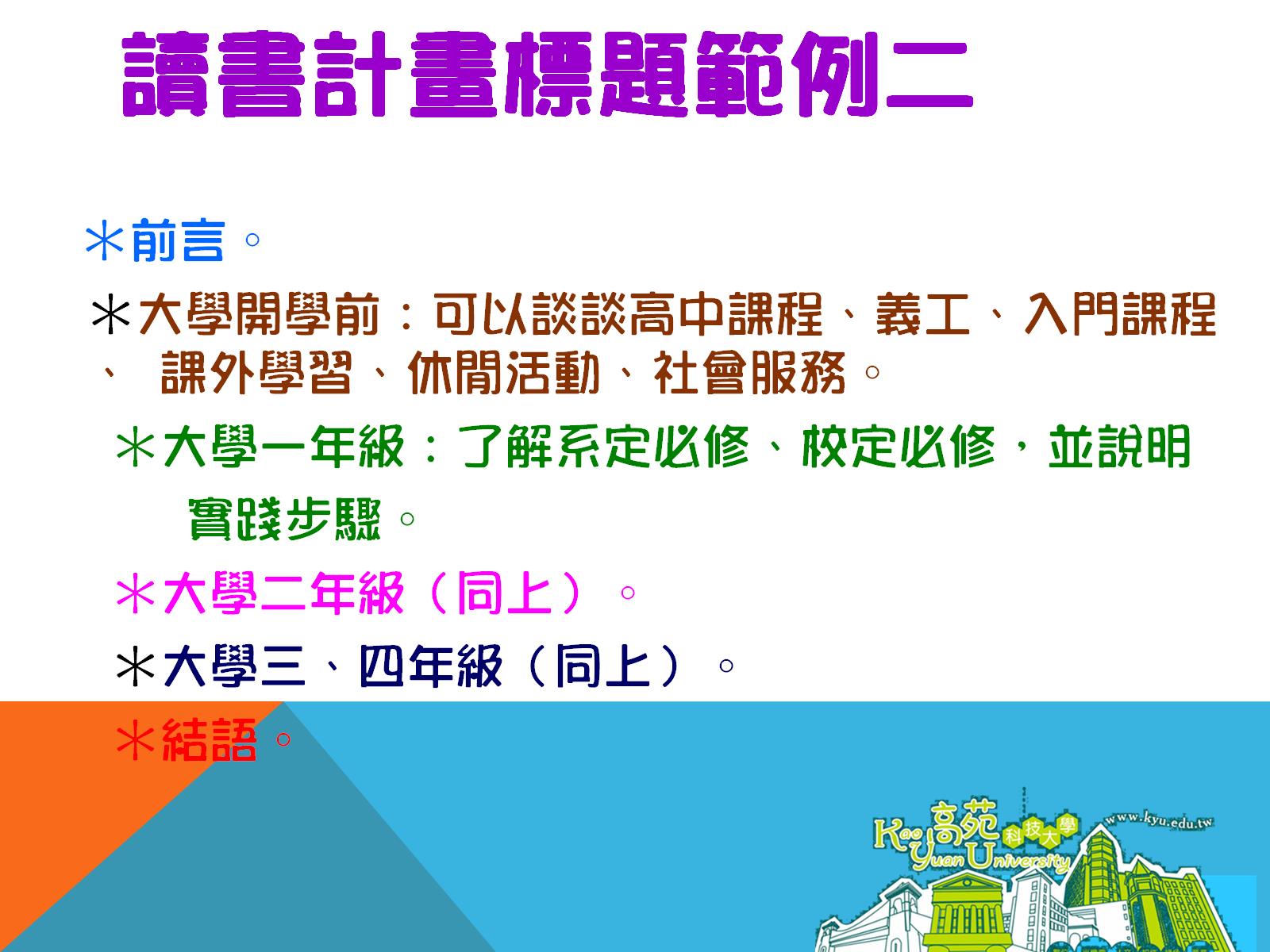 讀書計畫標題範例二
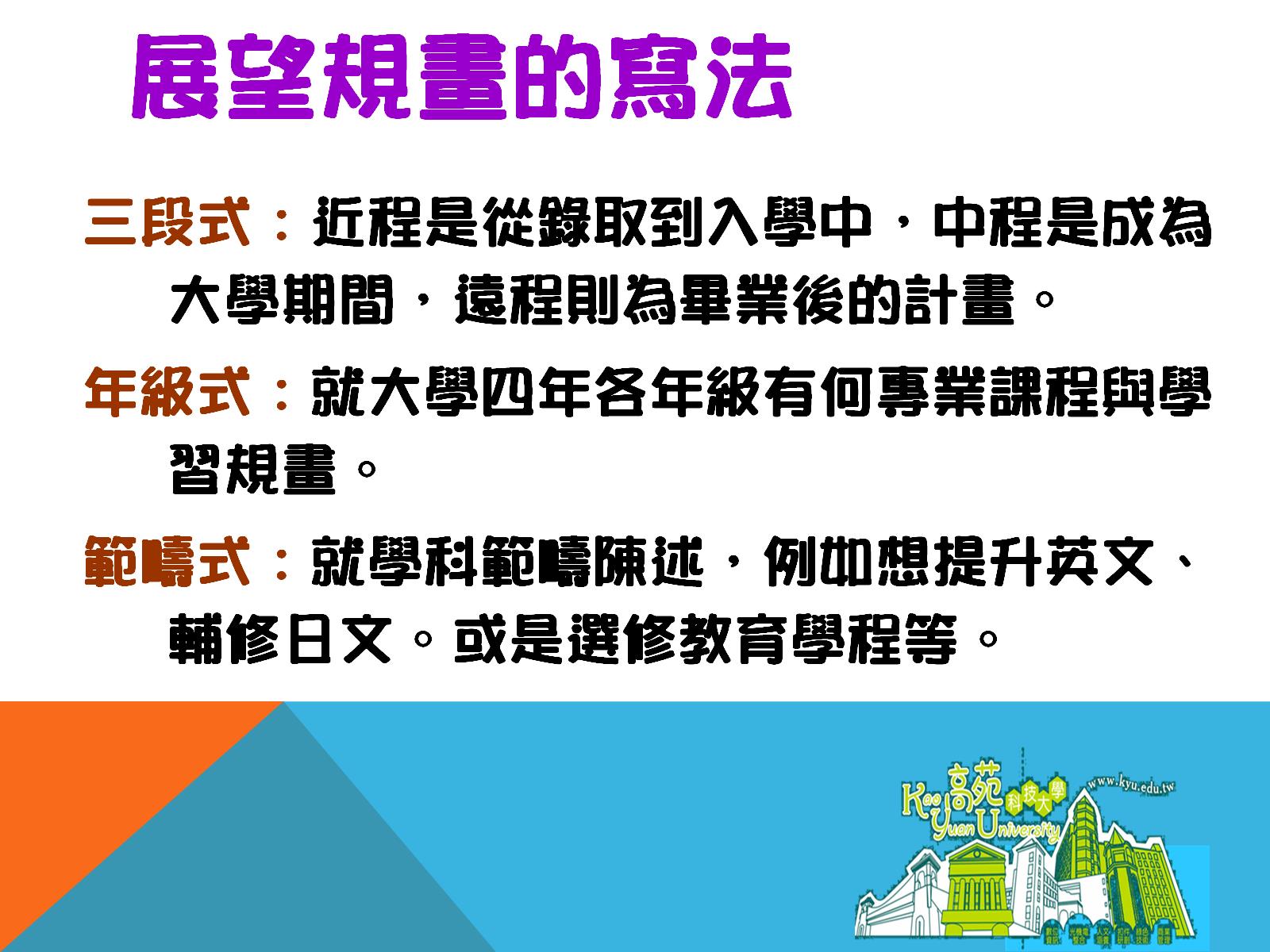 展望規畫的寫法
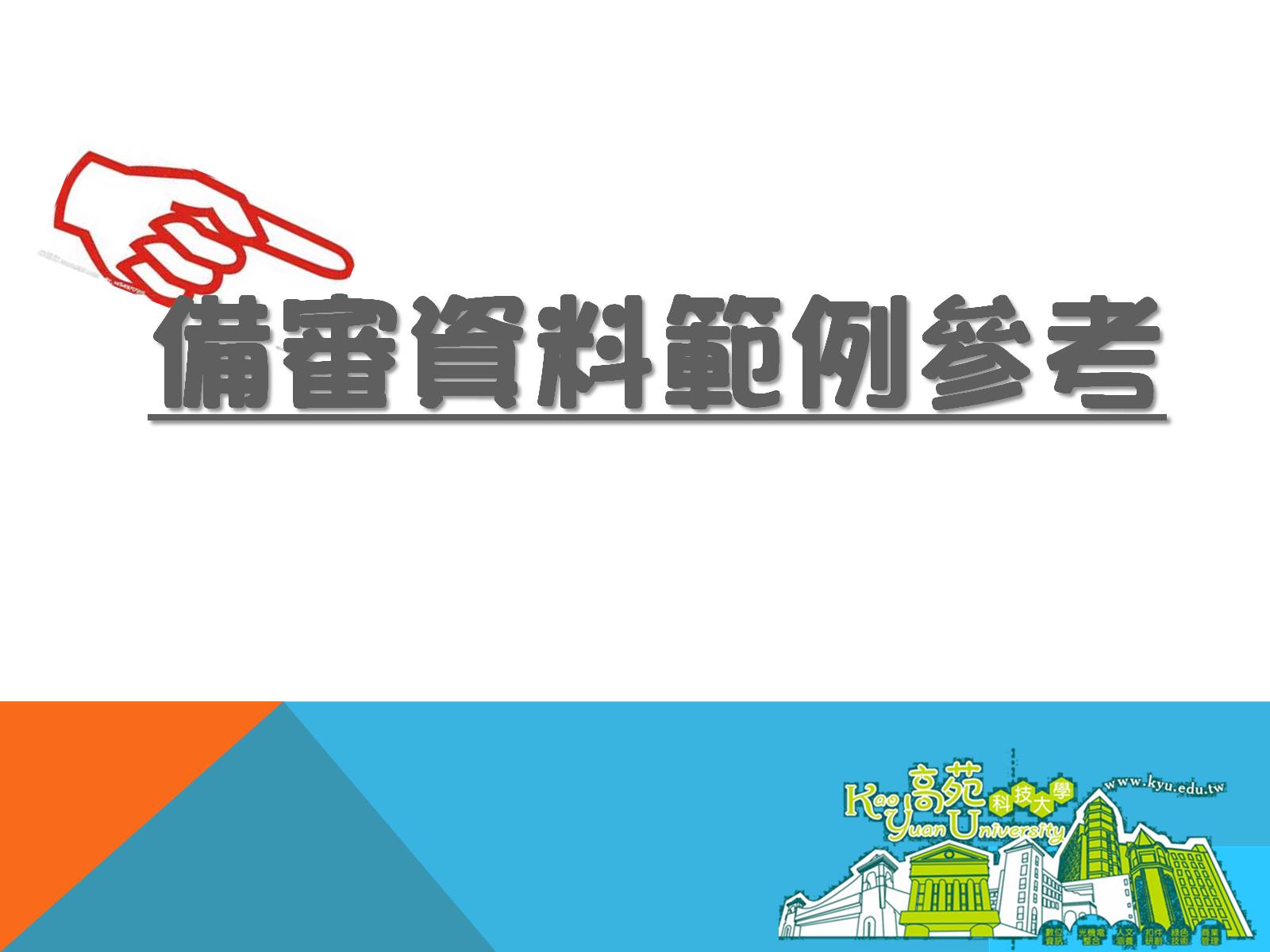 備審資料範例參考
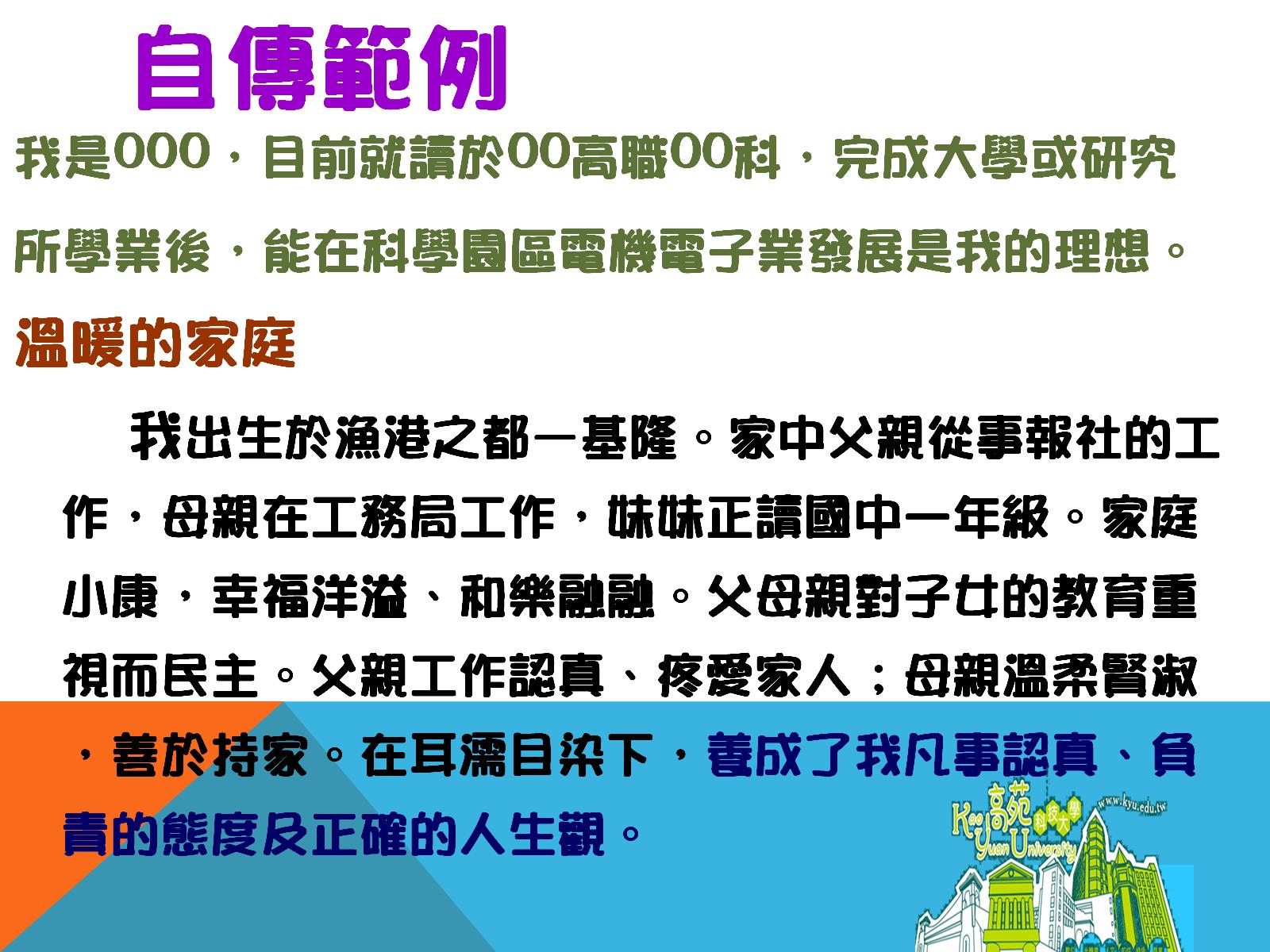 自傳範例
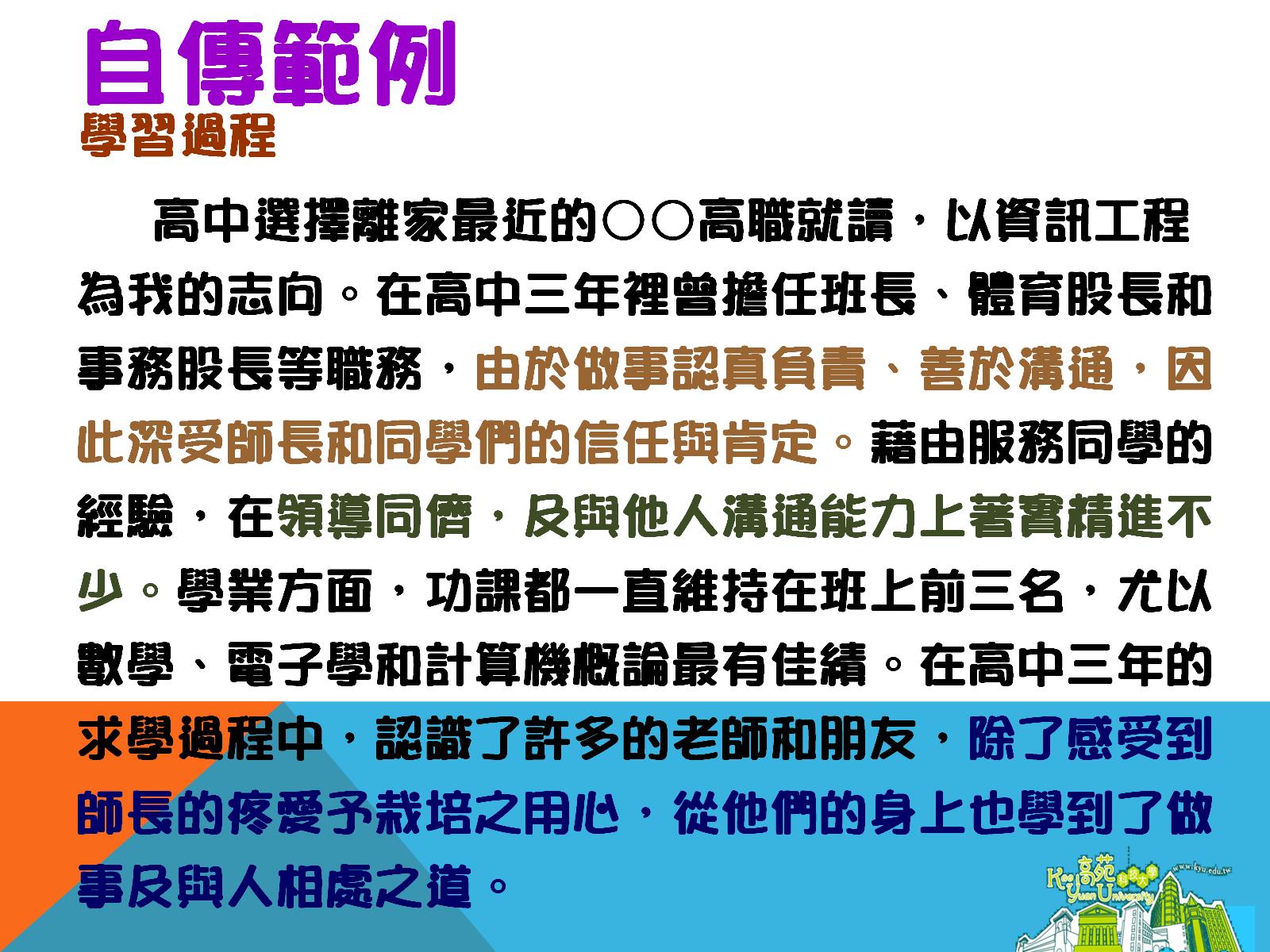 自傳範例
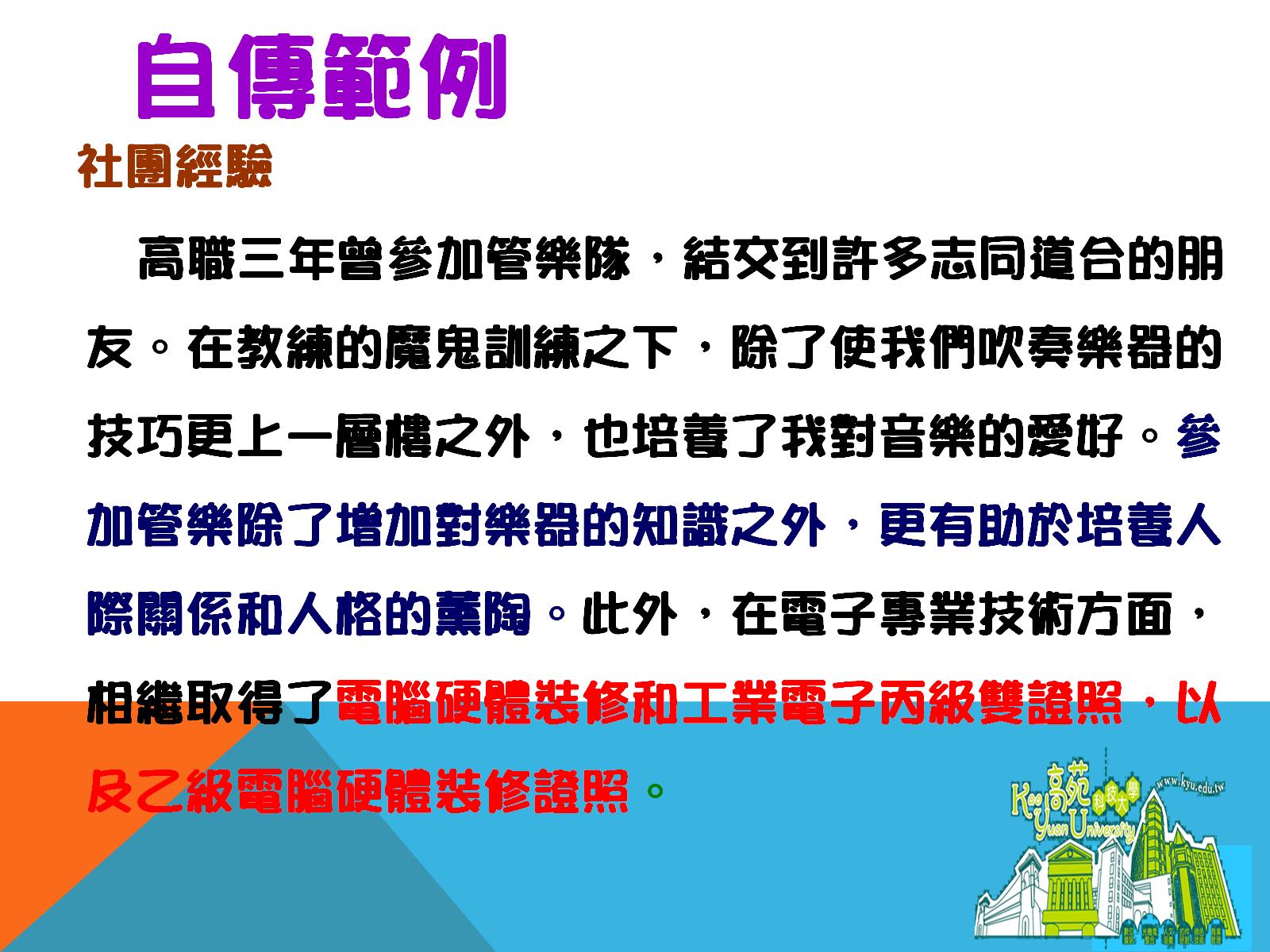 自傳範例
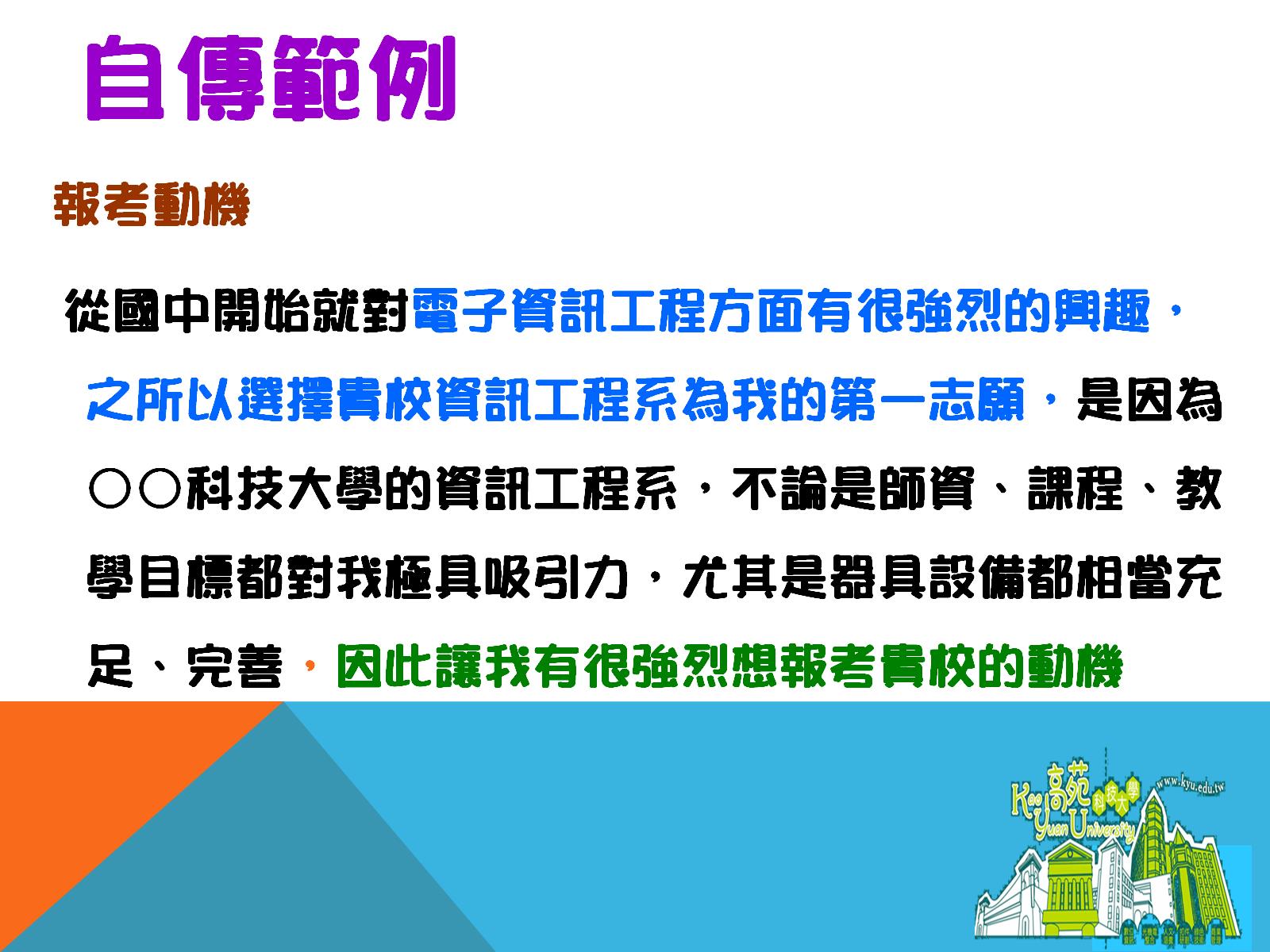 自傳範例
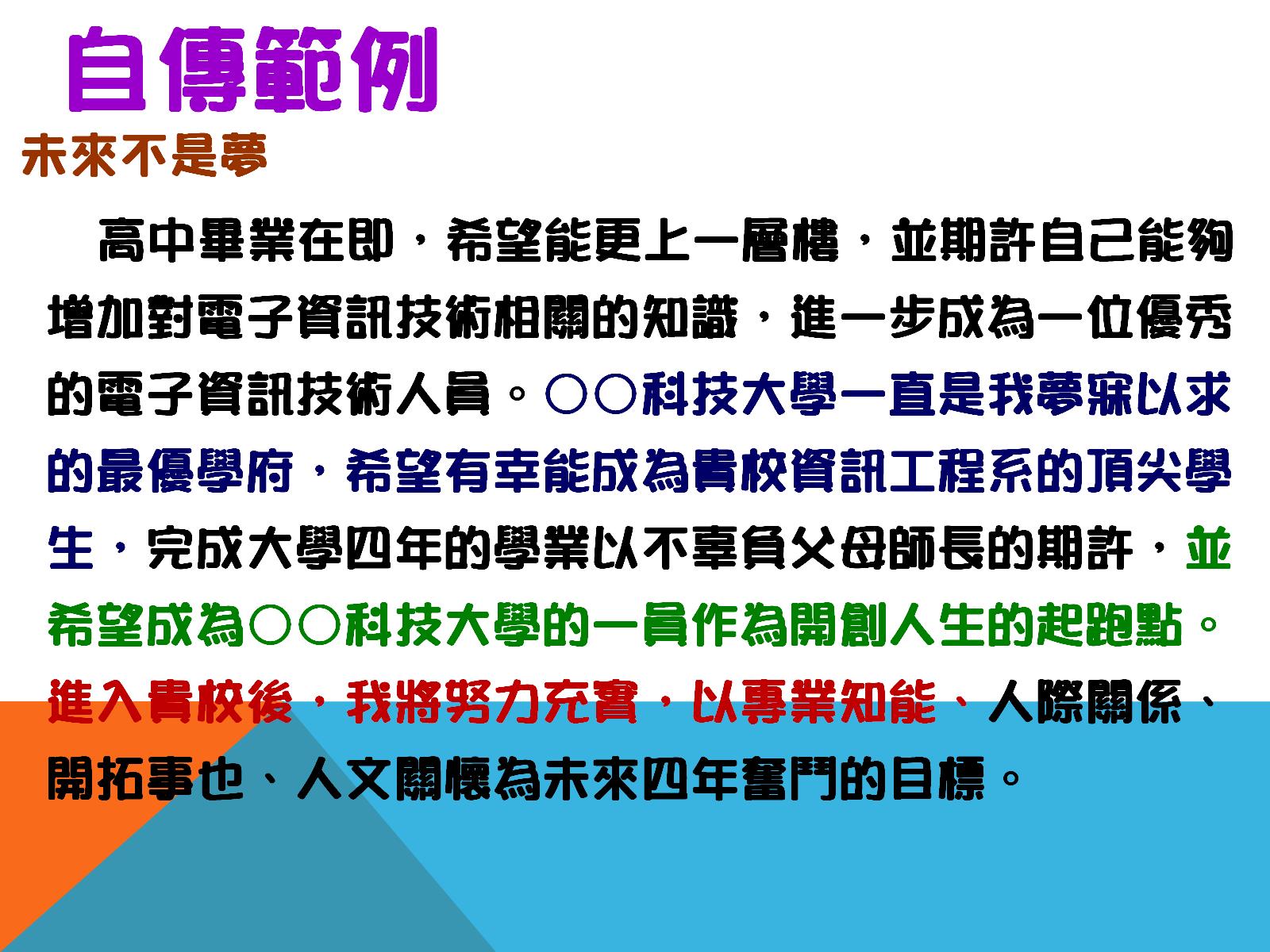 自傳範例
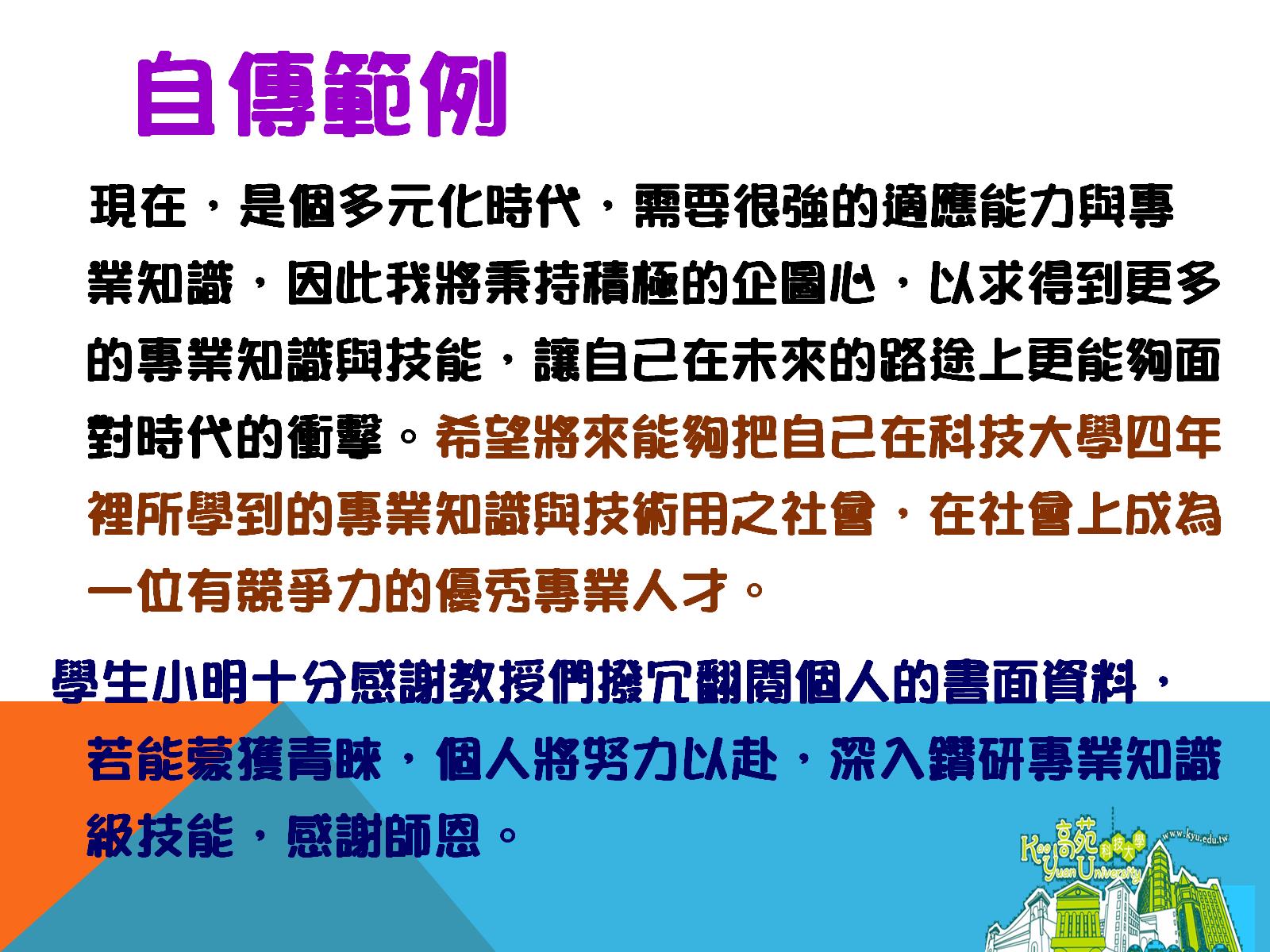 自傳範例
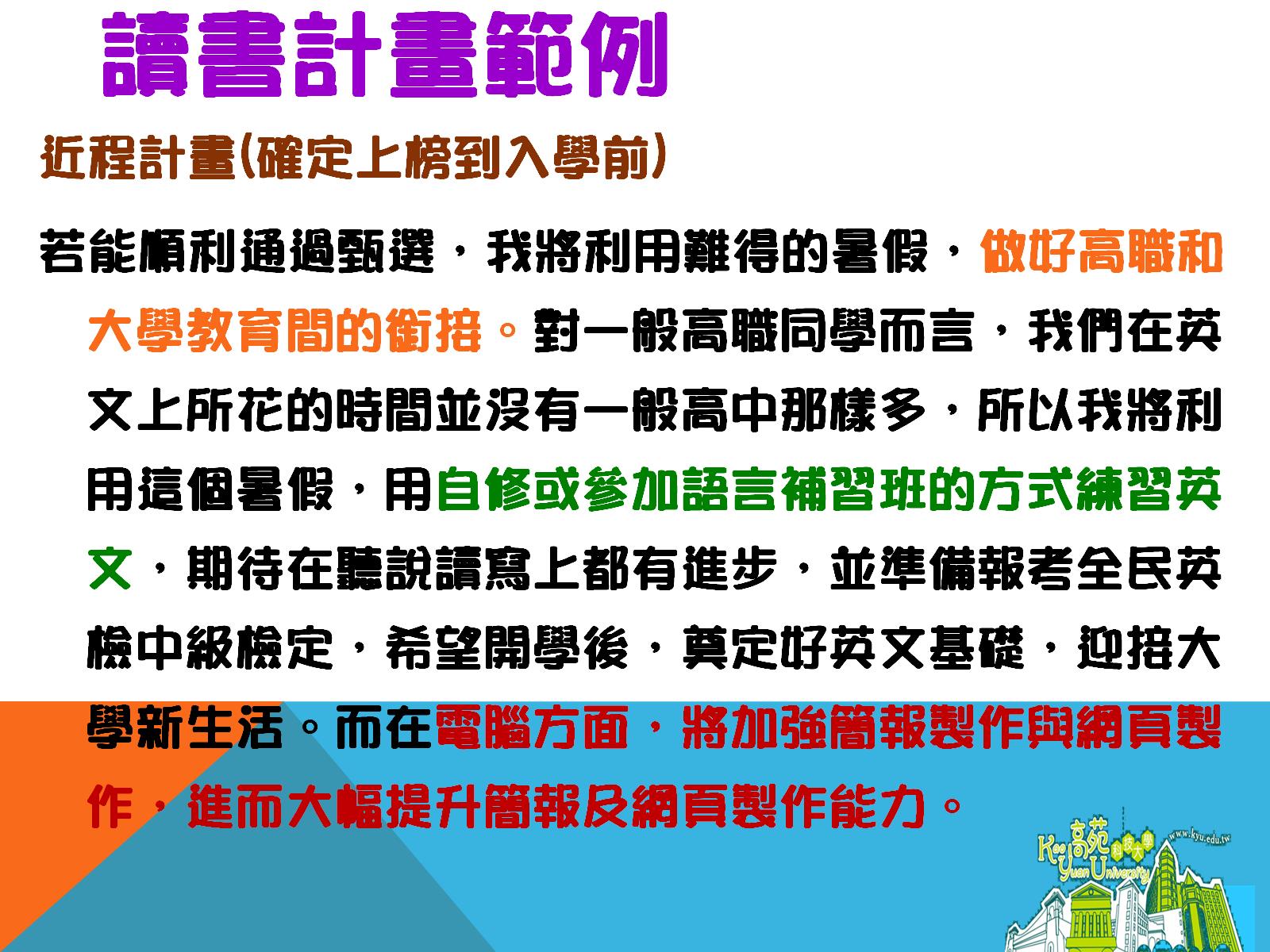 讀書計畫範例
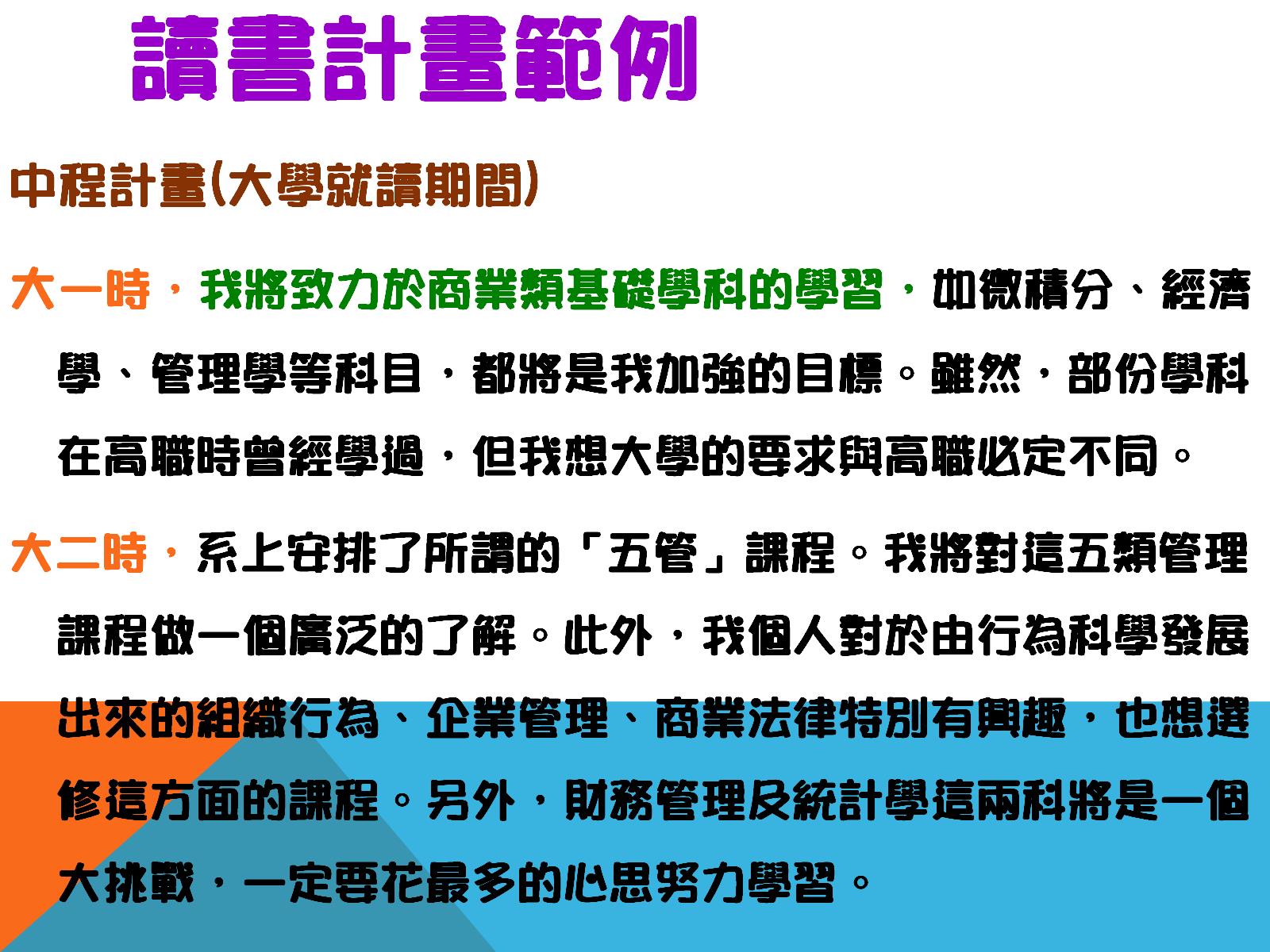 讀書計畫範例
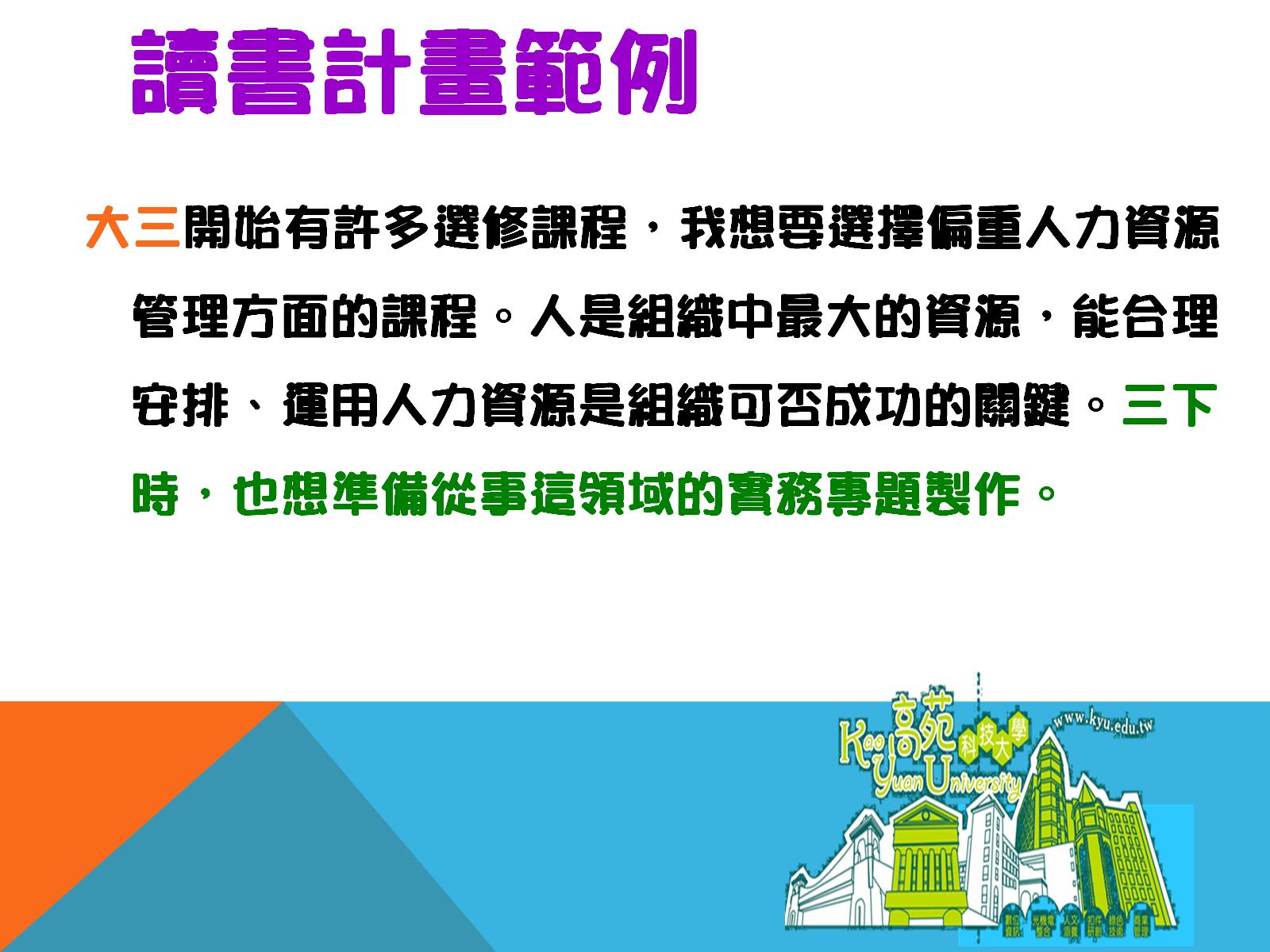 讀書計畫範例
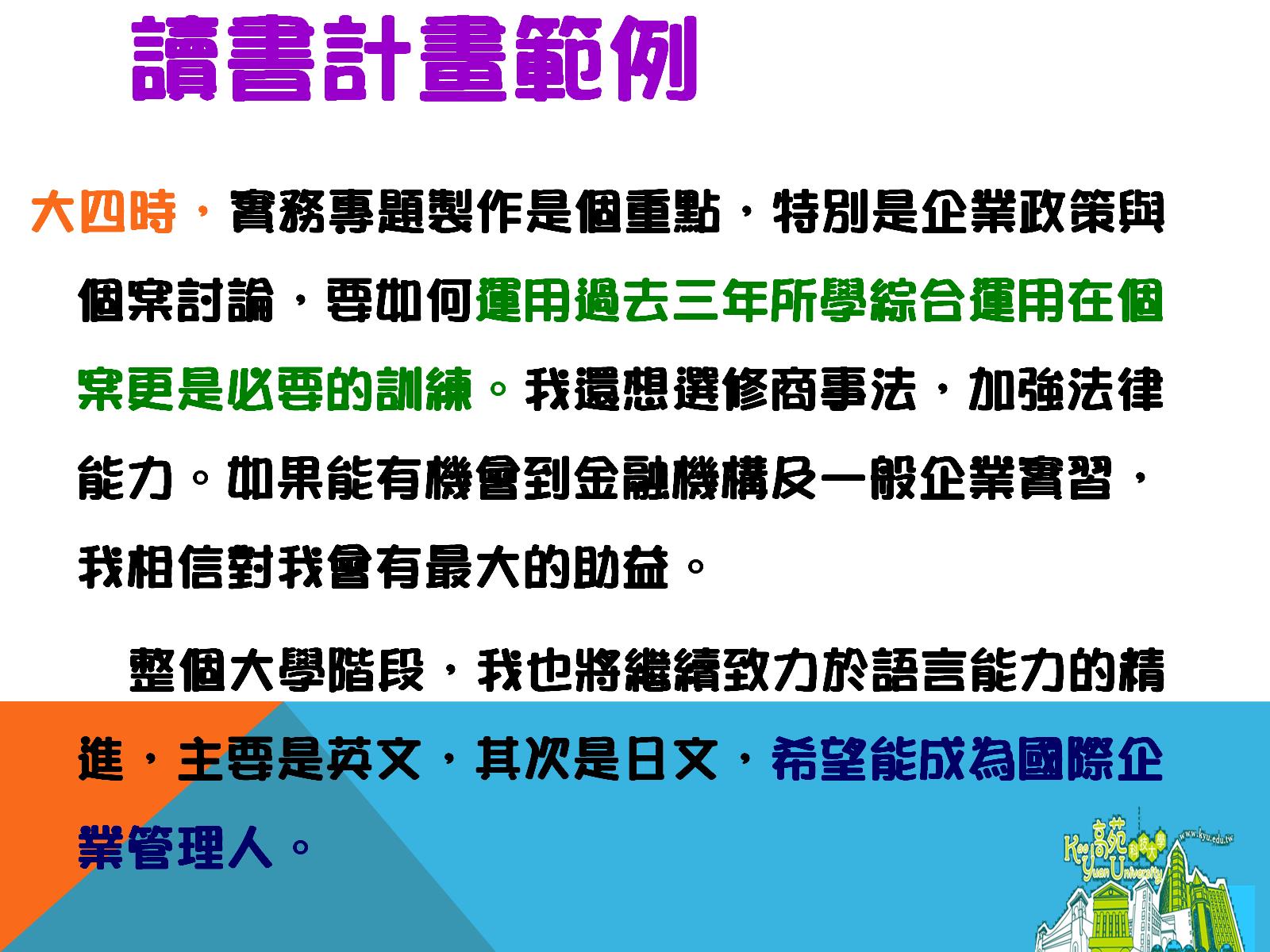 讀書計畫範例
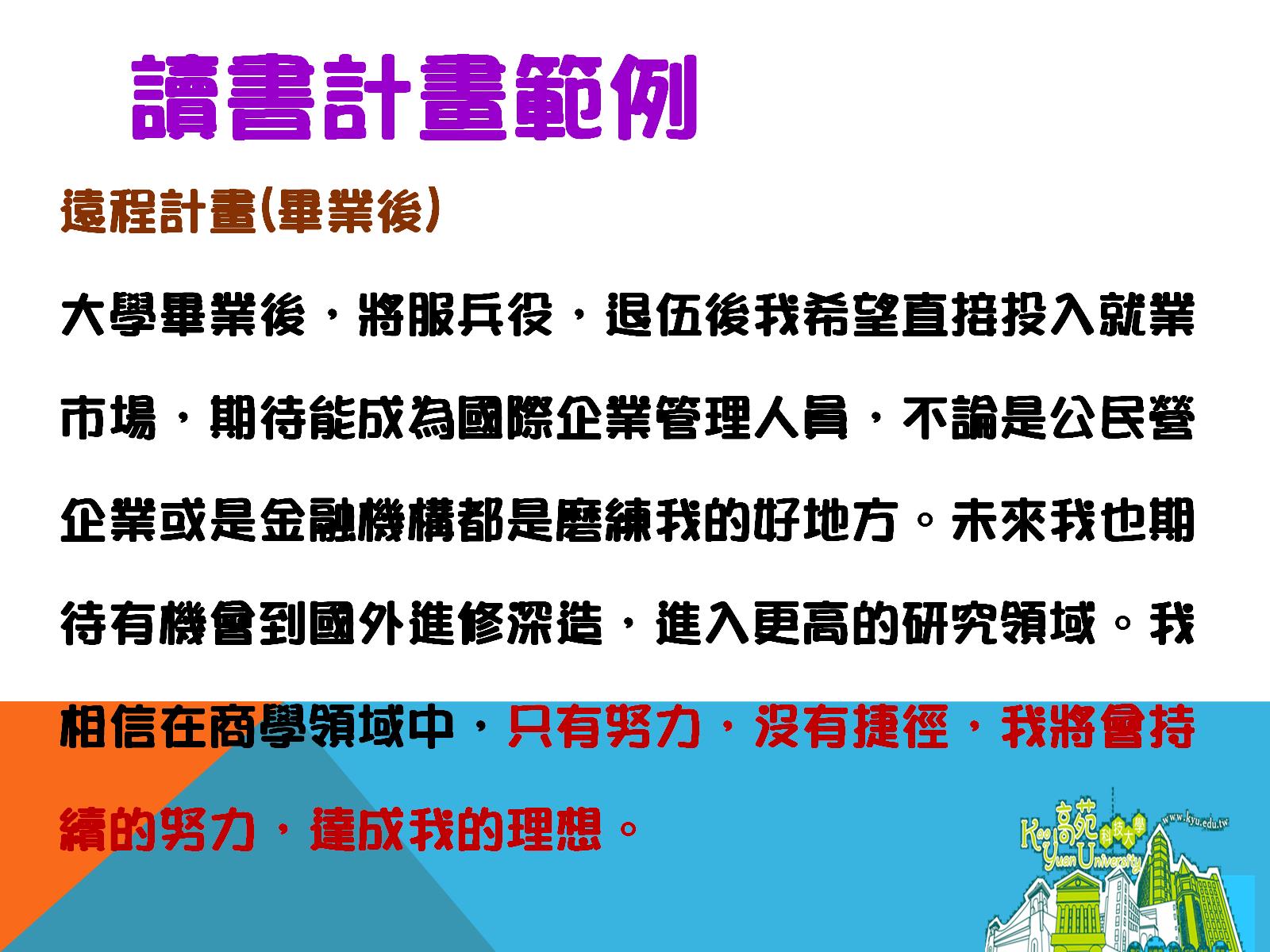 讀書計畫範例
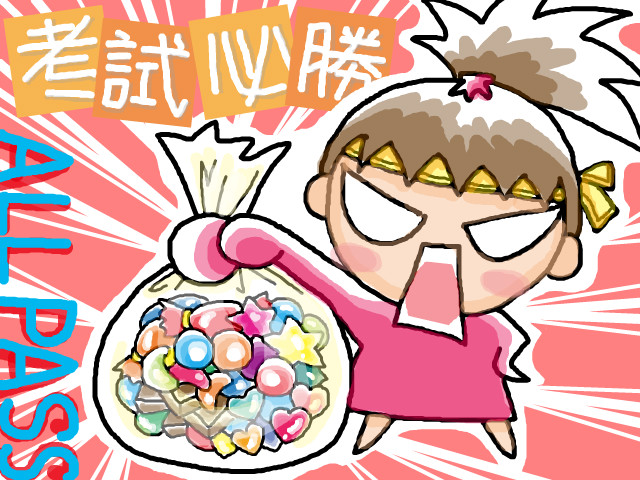 41
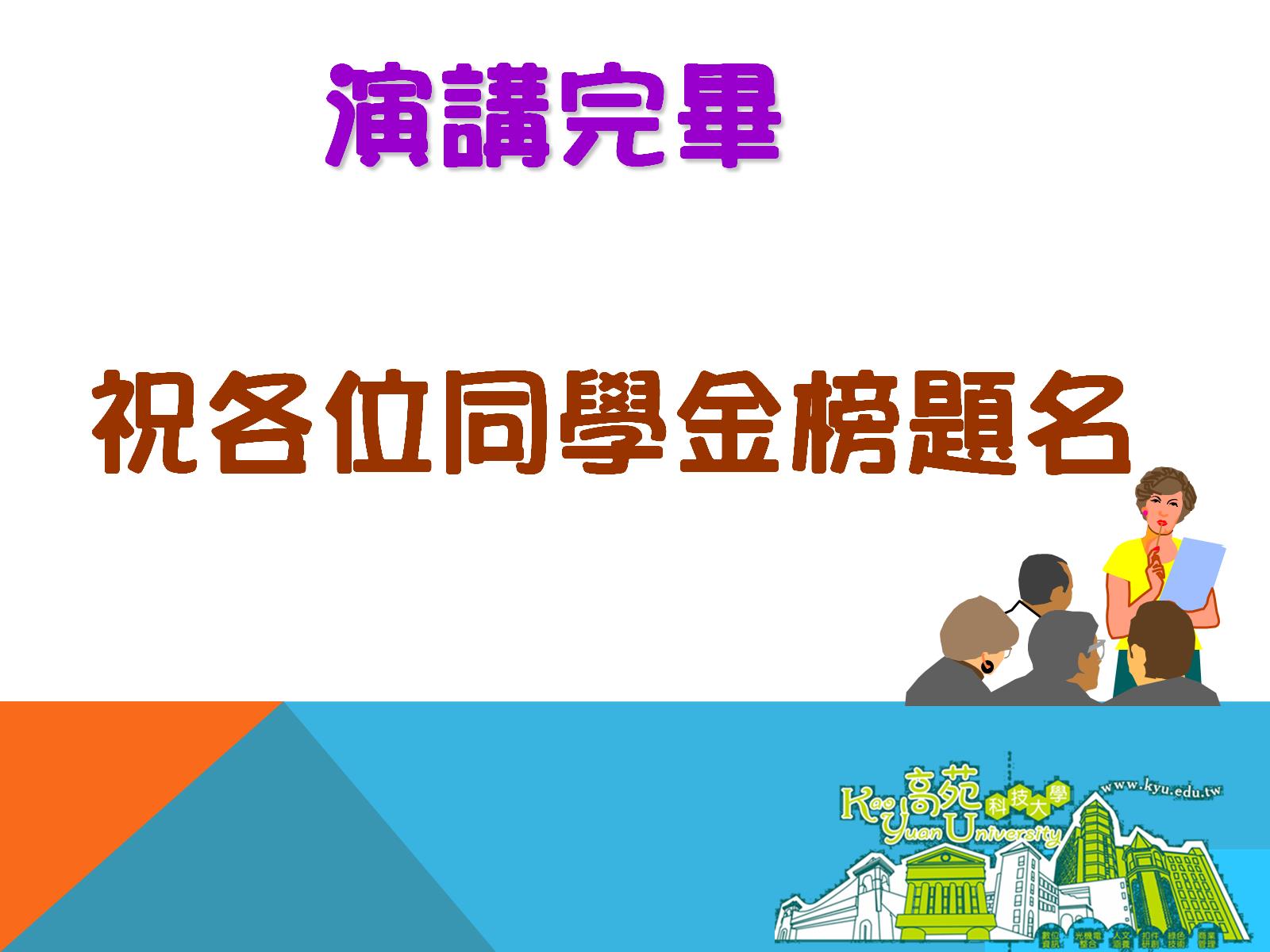